ARTKadémia“Akadémia umenia a remesiel”
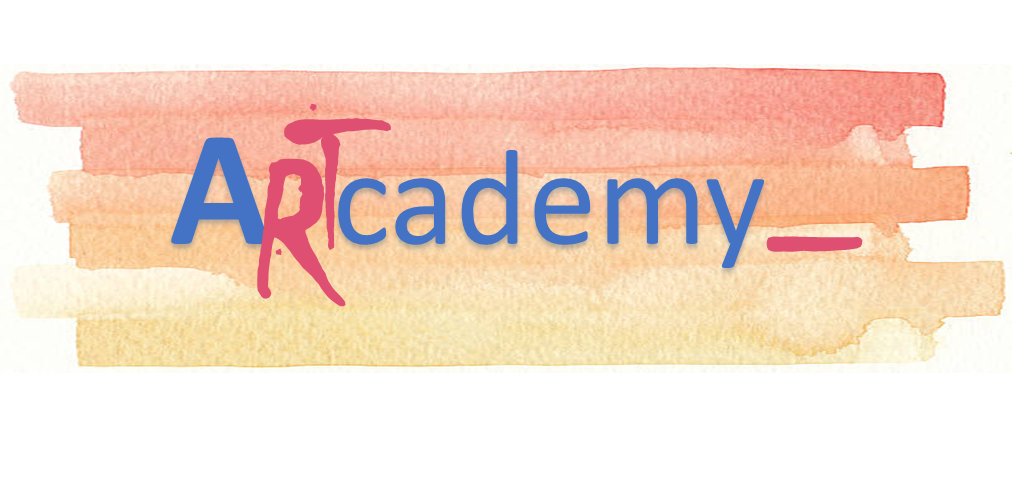 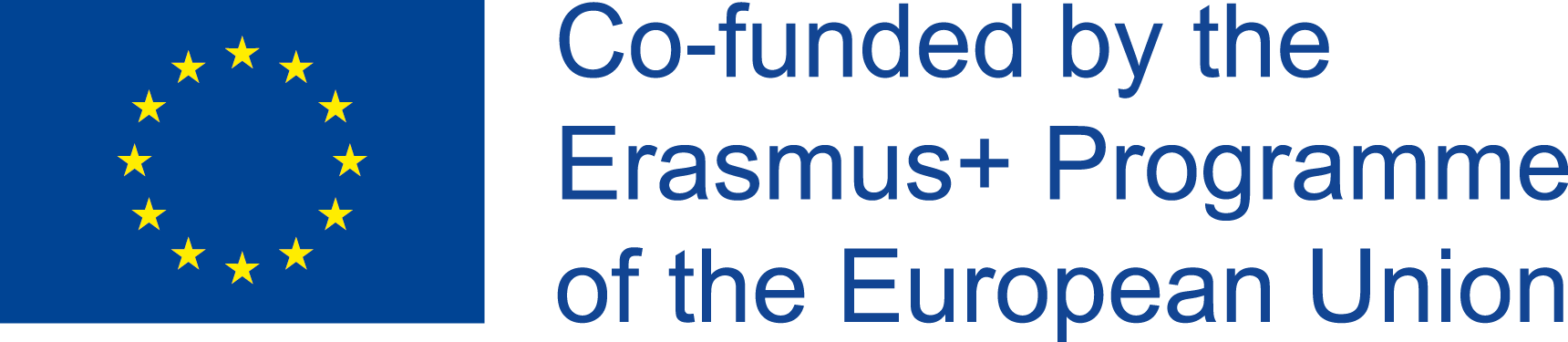 Modul 4.3.ROZHODOVANIE
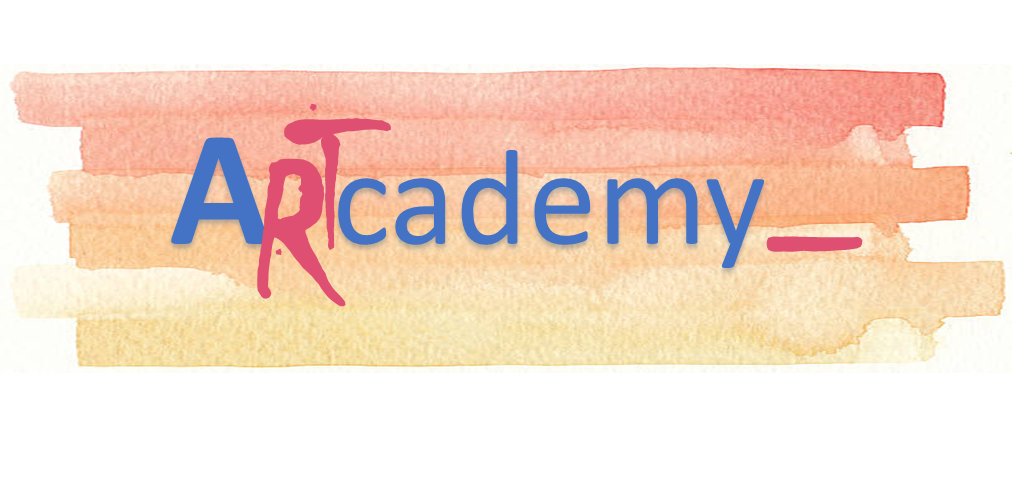 This Project has been funded with support from the European Commission. This publication reflects the views only of the author, and the Commission cannot be held responsible for any use which may be made of the information contained therein.
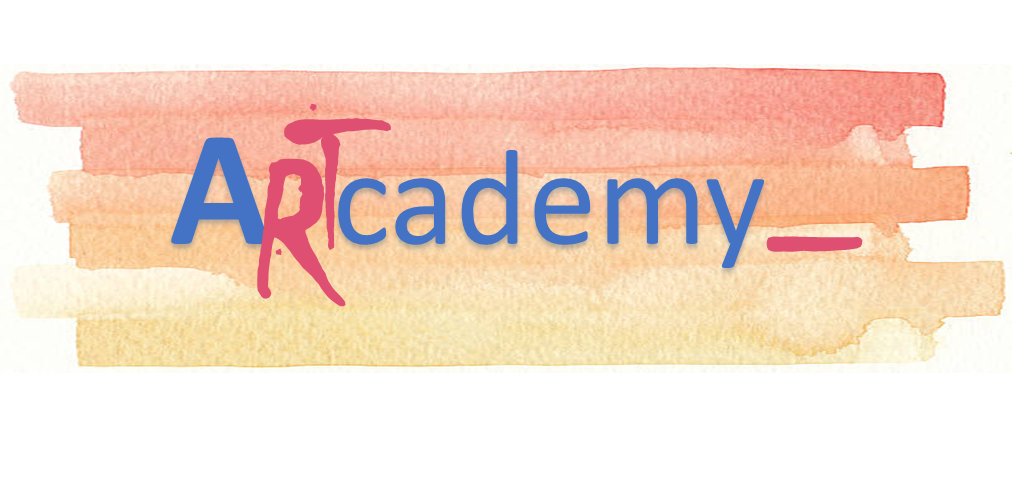 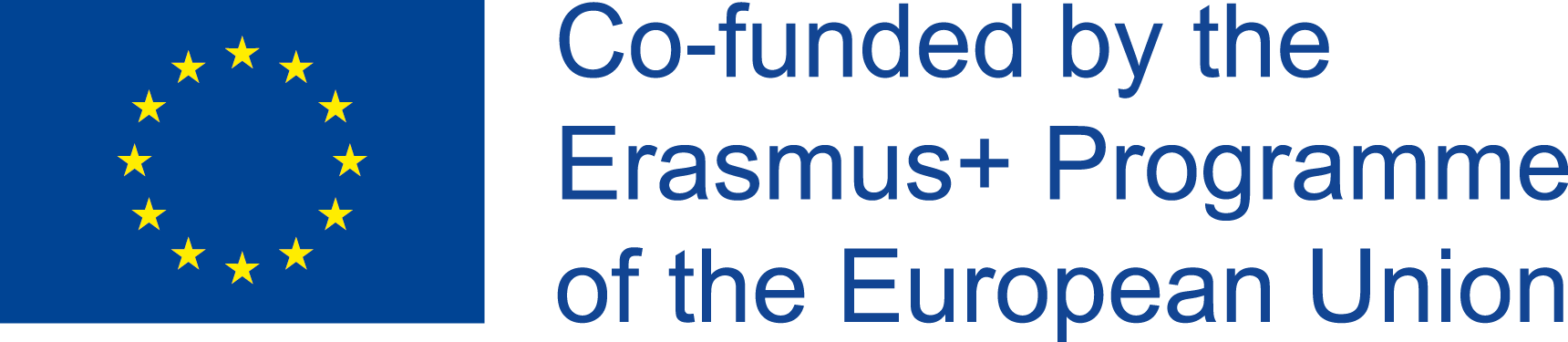 ČASŤ 1. ZÁKLADY ROZHODOVANIA
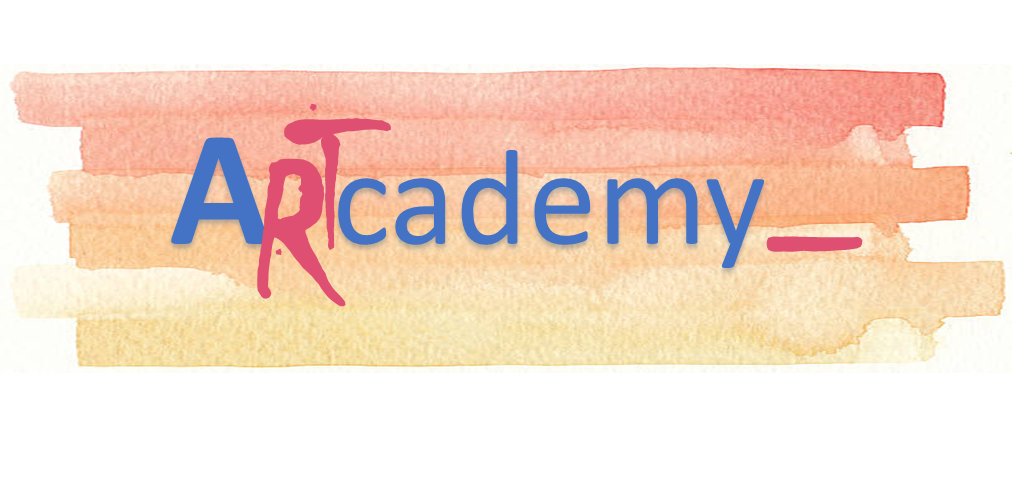 This Project has been funded with support from the European Commission. This publication reflects the views only of the author, and the Commission cannot be held responsible for any use which may be made of the information contained therein.
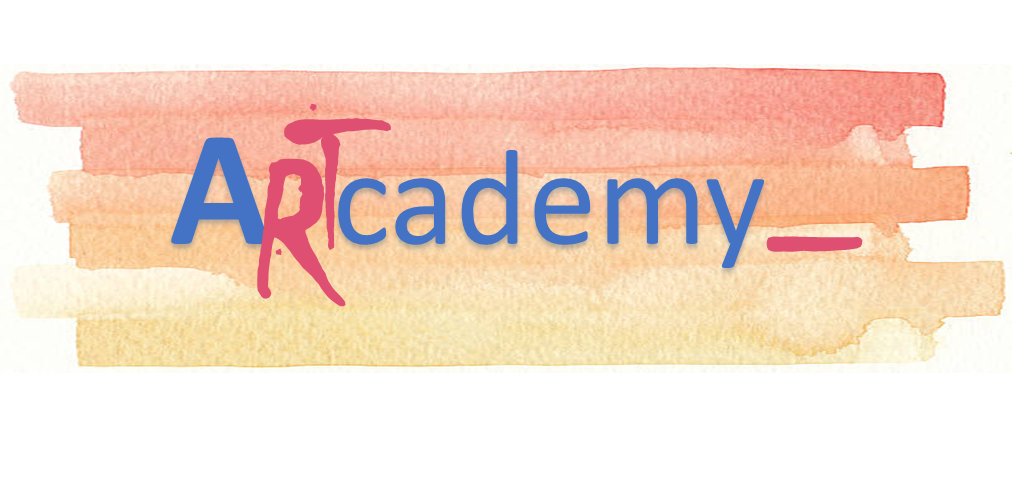 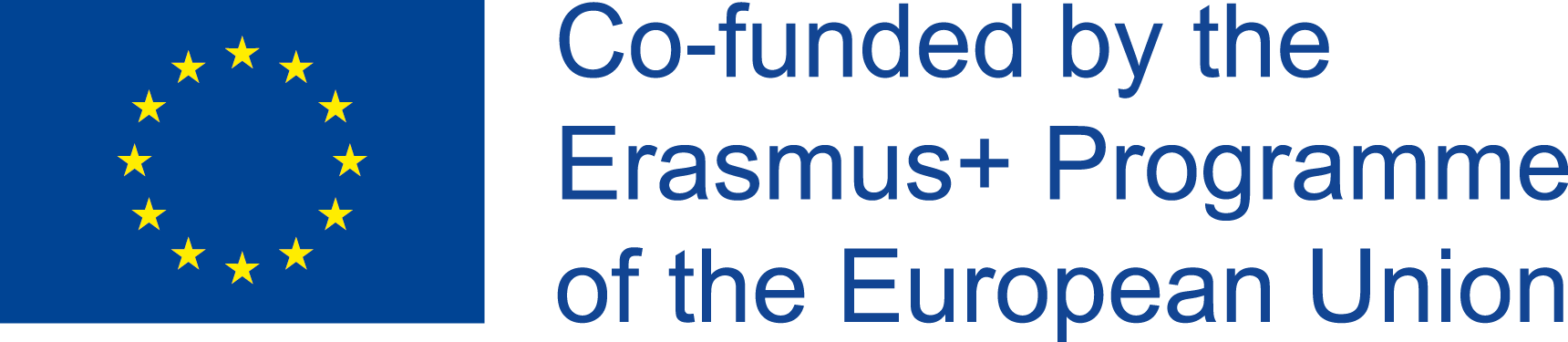 ČASŤ 1. ZÁKLADY ROZHODOVANIA
Úvod do rozhodovania
Jednotlivci sa rozhodujú na všetkých úrovniach a vo všetkých oblastiach organizácií. V rámci rozhodovania si môžu vybrať z dvoch alebo viacerých alternatív. Rozhodnutia sa prijímajú v najlepšom záujme organizácie.

Každá organizácia musí v určitom bode urobiť rozhodnutia v rámci procesu manažmentu. V skutočnosti je schopnosť prijímať kritické rozhodnutia jednou z množstva vlastností, ktorú by mal mať každý manažér. 

Rozhodovanie však nie je niečím, čo robia len manažéri. Všetci členovia organizácie robia rozhodnutia, ktoré ovplyvňujú tak ich prácu ako aj organizácie, pre ktoré pracujú.
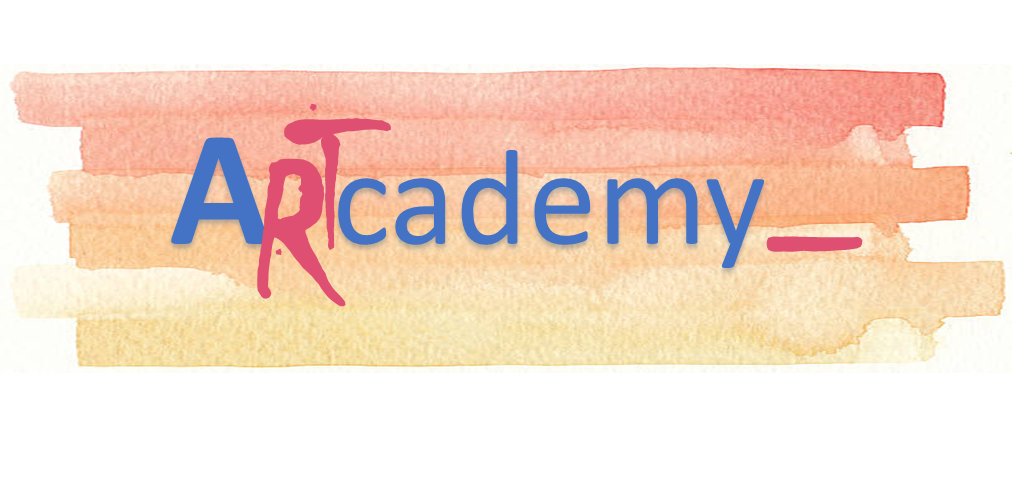 This Project has been funded with support from the European Commission. This publication reflects the views only of the author, and the Commission cannot be held responsible for any use which may be made of the information contained therein.
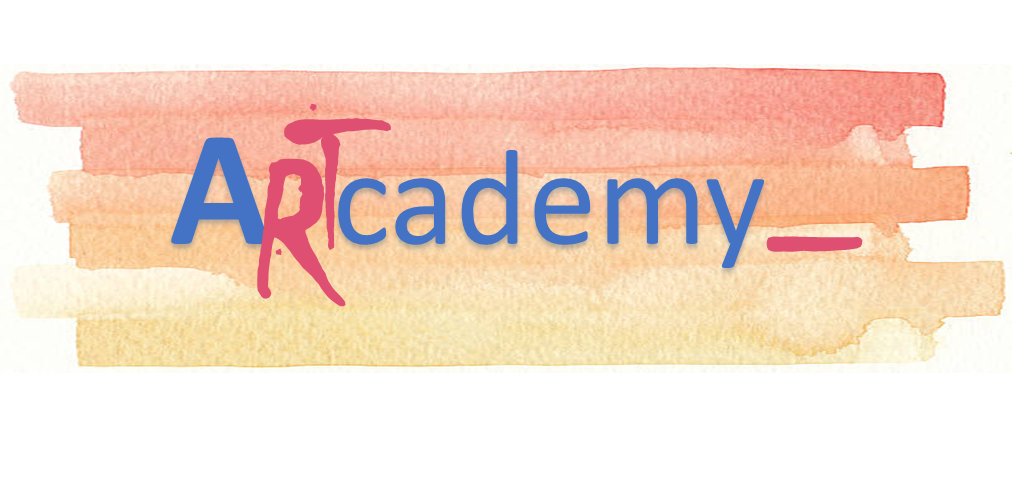 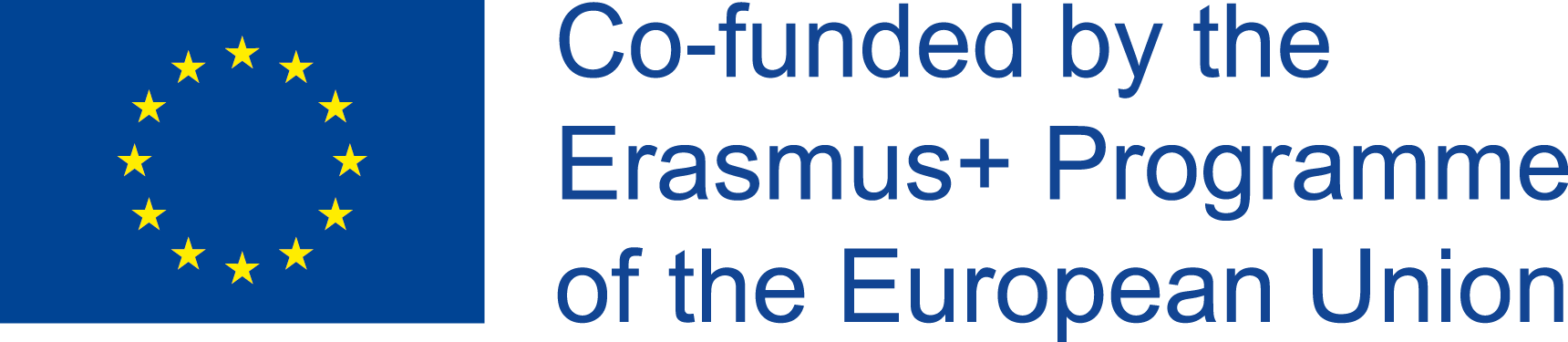 ČASŤ 1. ZÁKLADY ROZHODOVANIA
Čo znamená rozhodovať
Rozhodovanie – zahŕňa výber postupu z dvoch alebo viacerých alternatív s cieľom dospieť k riešeniu daného problému (Trewartha & Newport, 1982).

Podľa Chrisa Ogueriho (2019) rozhodovanie znamená, že je potrebné zvážiť alternatívne možnosti a v tomto prípade chceme nielen identifikovať čo najviac týchto alternatív, ale zvoliť také, ktoré:
majú najvyššiu pravdepodobnosť úspechu alebo účinnosti
najlepšie sa hodia k našim cieľom, želaniam, životnému štýlu, hodnotám, atď.
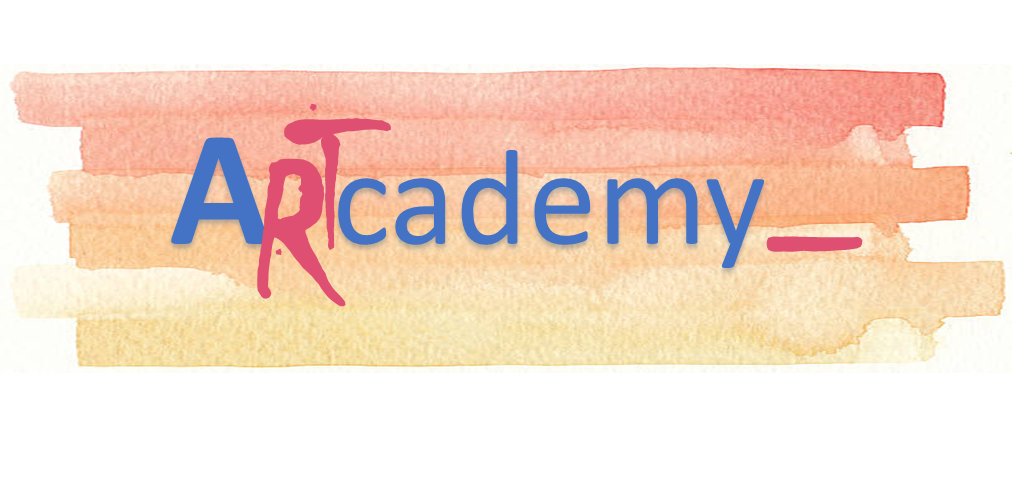 This Project has been funded with support from the European Commission. This publication reflects the views only of the author, and the Commission cannot be held responsible for any use which may be made of the information contained therein.
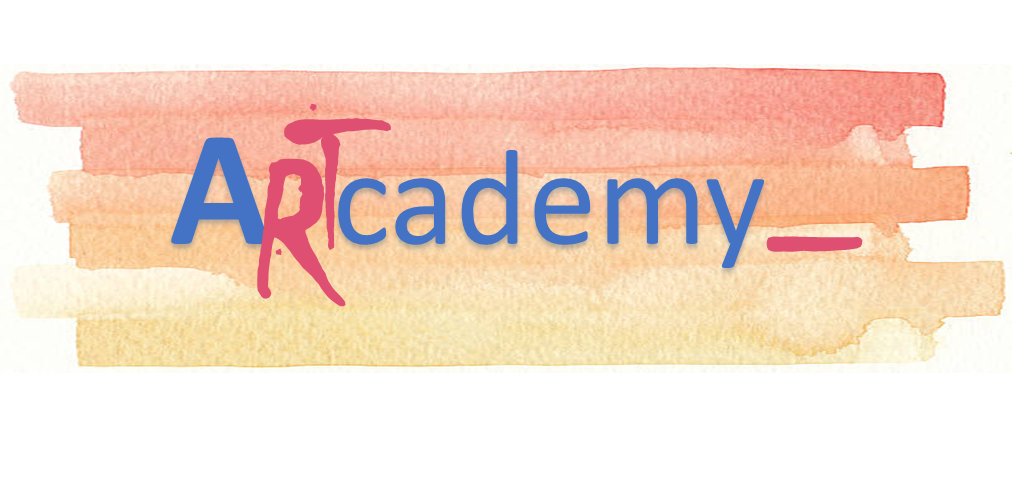 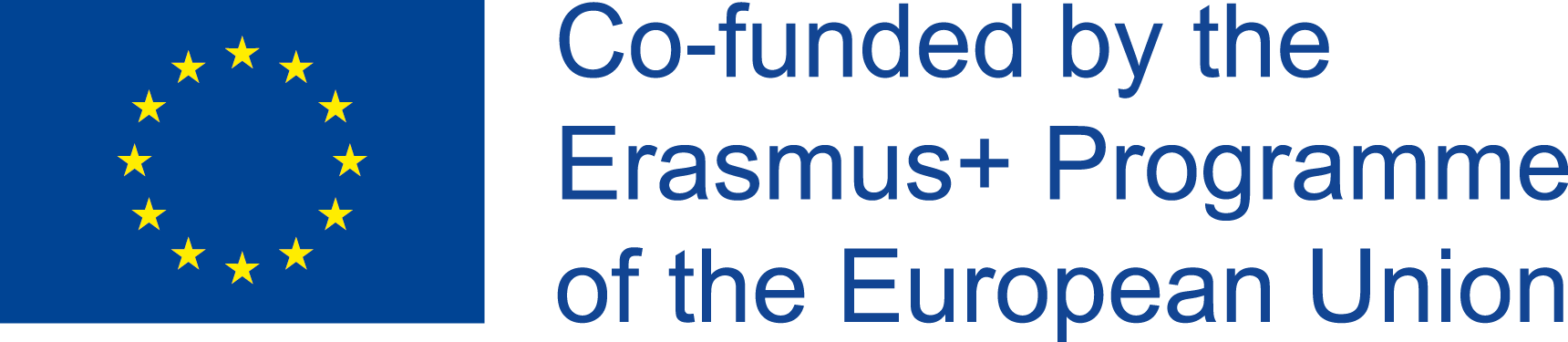 ČASŤ 2. ŠTÝLY ROZHODOVANIA
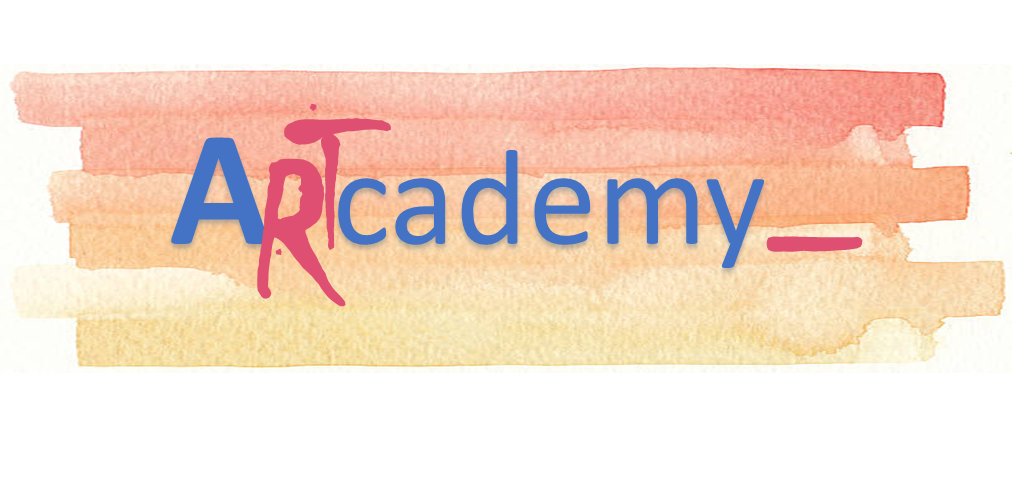 This Project has been funded with support from the European Commission. This publication reflects the views only of the author, and the Commission cannot be held responsible for any use which may be made of the information contained therein.
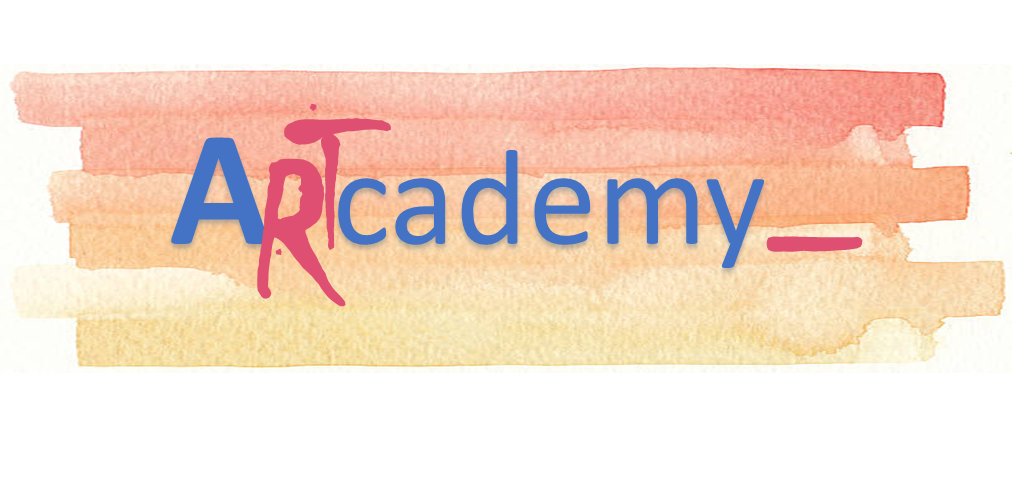 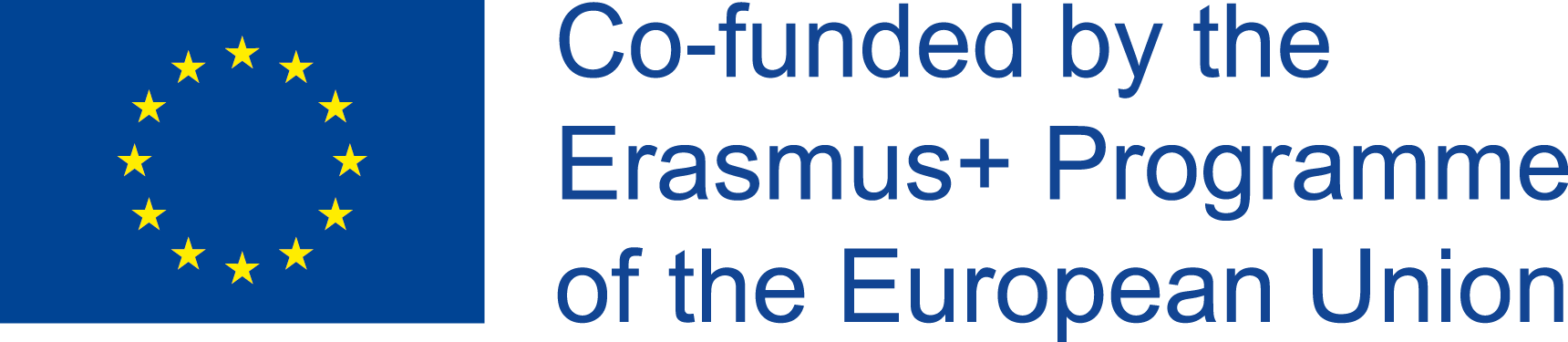 ČASŤ 2. ŠTÝLY ROZHODOVANIA
Štýly rozhodovania z hľadiska spôsobu spracovania informácií
Štýly rozhodovania sa líšia z hľadiska dvoch hlavných dimenzií. Prvou je spôsob uvažovania jednotlivca. Niektorí z nás spracúvajú informácie racionálne a logicky. Druhá dimenzia popisuje toleranciu jednotlivca k nejednoznačnosti. Opäť, niektorí majú nízku úroveň tolerancie ohľadne nejednoznačnosti, naopak niektorí môžu tolerovať vysoké úrovne nejednoznačnosti. Keď si zobrazíme tieto dve dimenzie, zobrazia sa nám štyri štýly rozhodovania:
direktívny,
analytický, 
koncepčný, 
behaviorálny.
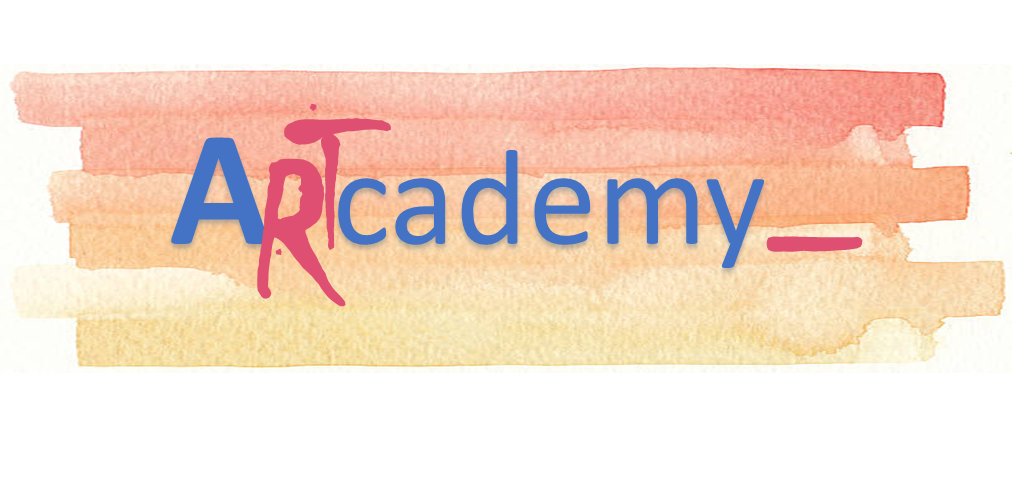 This Project has been funded with support from the European Commission. This publication reflects the views only of the author, and the Commission cannot be held responsible for any use which may be made of the information contained therein.
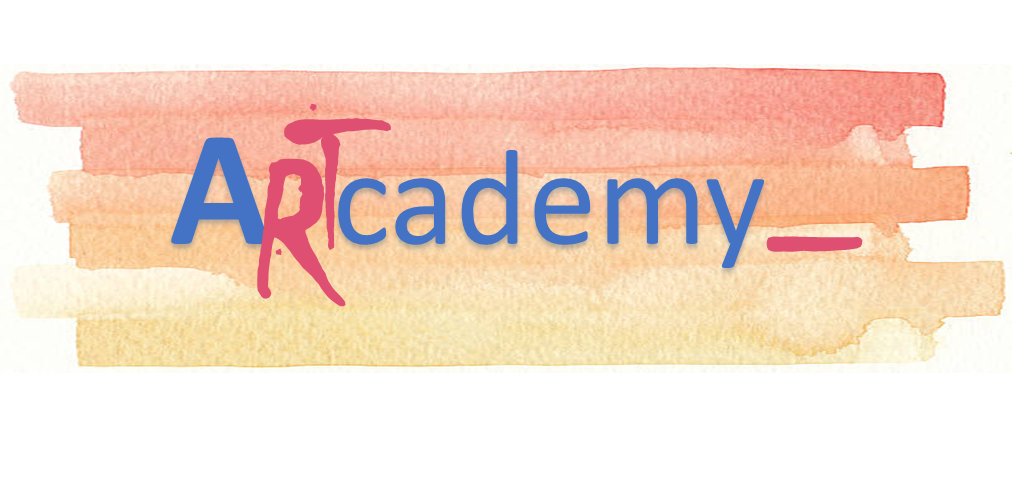 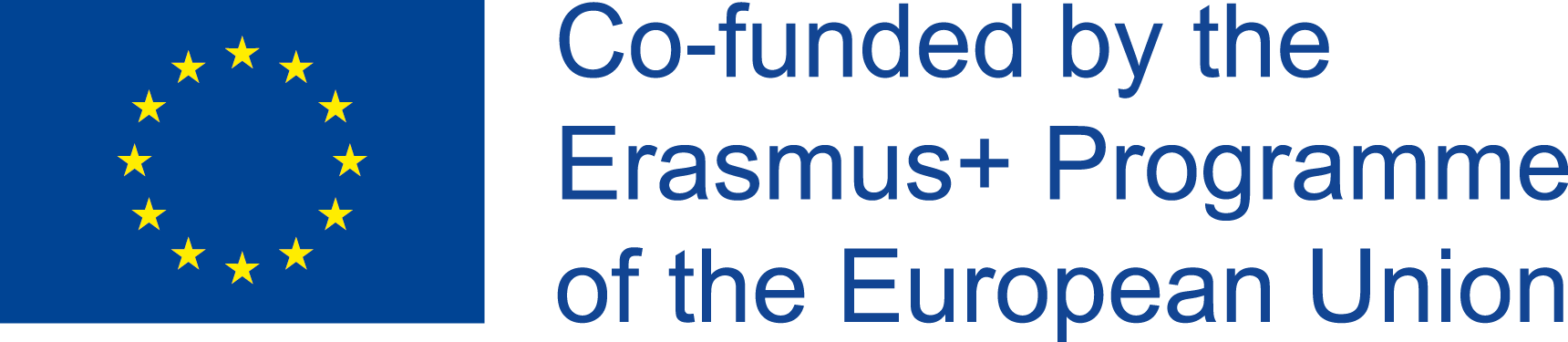 ČASŤ 2. ŠTÝLY ROZHODOVANIA
Štýly rozhodovania z hľadiska úrovne participácie
Líder rozhodne sám a svoje rozhodnutie oznámi členom skupiny.
Tento rozhodovací štýl si vyžaduje minimum času a žiadne zapojenie ostatných. Používa sa najmä v mimoriadnych situáciách, keď je kritická okamžitá akcia. Vstupy od iných nie sú nápomocné, záleží na okamžitej zhode a následnej rýchlej akcii.
 
Líder zhromaždí vstupy individuálne od členov skupiny a rozhodne sám.
Líder hľadá vstupy od ostatných, zvyčajne na pokrytie slepých miest a na prehĺbenie porozumenia o otázke, o ktorej sa má rozhodnúť. Kľúčoví ľudia zvyčajne disponujú dôležitými informáciami a nekonzultovať s nimi by nebolo rozumné.
 
Líder zhromaždí vstupy od členov skupiny a rozhodne sám.
Líder zorganizuje skupinové stretnutie a vyžaduje si od ostatných vstupy; počúva názory v skupine, potom si tieto informácie zoberie a rozhodne sa.
 
Skupinové rozhodovanie prostredníctvom dosiahnutia konsenzu.
Pri tomto rozhodovacom štýle je líder súčasťou skupiny a disponuje iba jedným hlasom. Skupina spracúva všetky dostupné informácie a hľadá kompromisné pozície, až pokiaľ nesúhlasí každý.  

Líder deleguje rozhodovanie spolu s kritériami / ohraničeniami na skupinu.
Líder plne deleguje rozhodnutie na skupinu a nie je súčasťou diskusií o rozhodnutí. Tento štýl si od lídra vyžaduje, aby bol pred skupinou veľmi jasný v tom, aké sú kritériá / ohraničenia, ktoré sa musia splniť, aby ich rozhodnutie mohlo posunúť vpred.
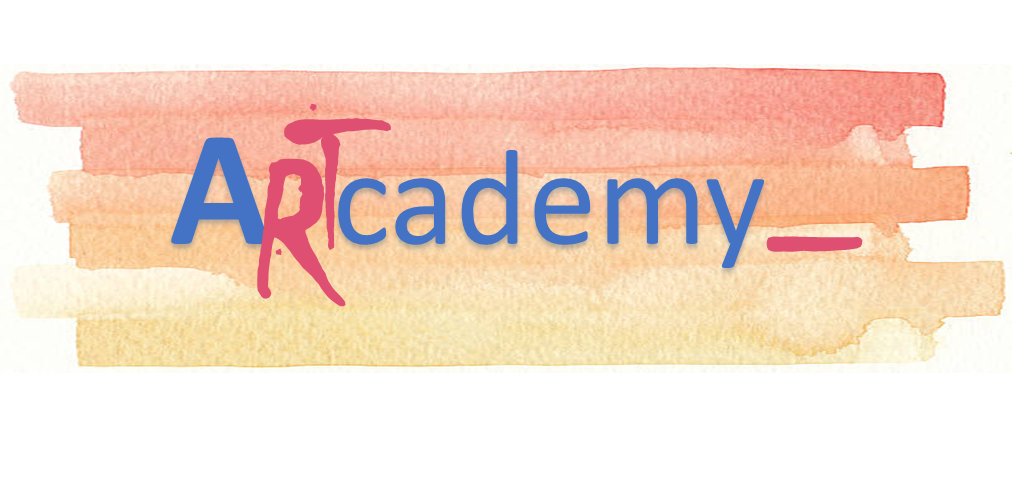 This Project has been funded with support from the European Commission. This publication reflects the views only of the author, and the Commission cannot be held responsible for any use which may be made of the information contained therein.
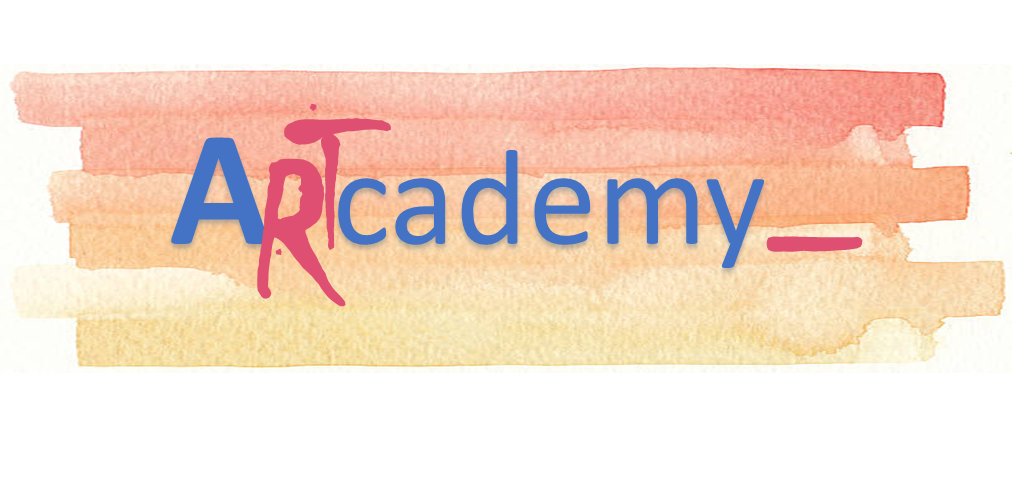 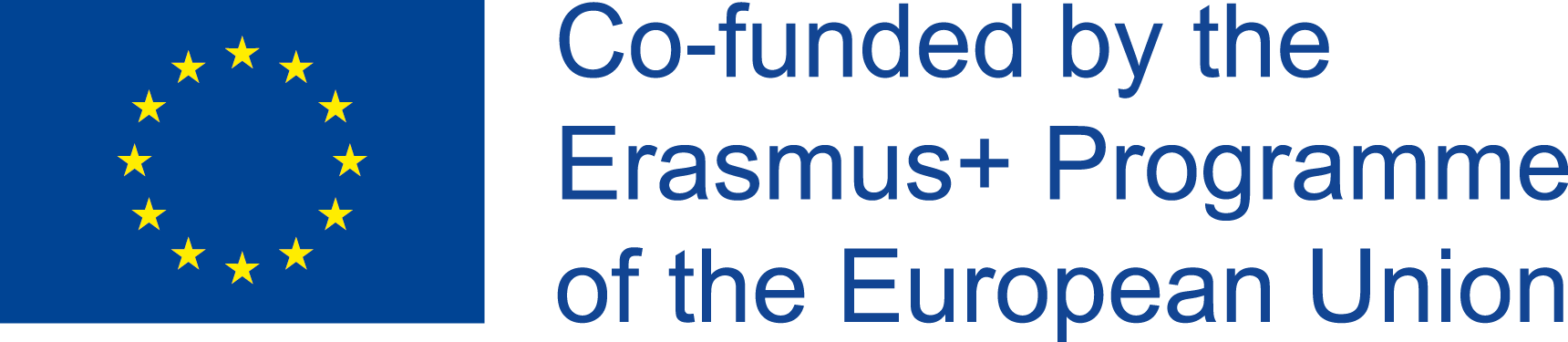 ČASŤ 3. ROZHODOVACÍ PROCES
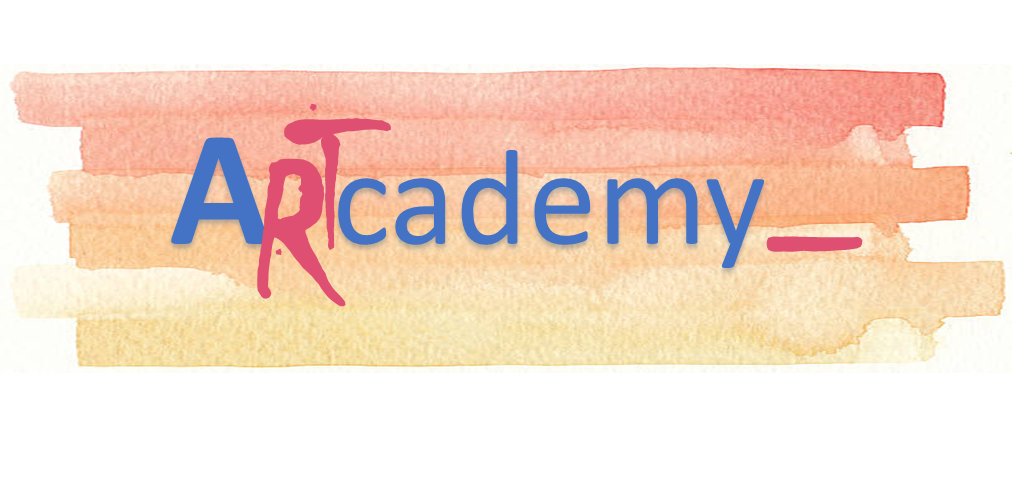 This Project has been funded with support from the European Commission. This publication reflects the views only of the author, and the Commission cannot be held responsible for any use which may be made of the information contained therein.
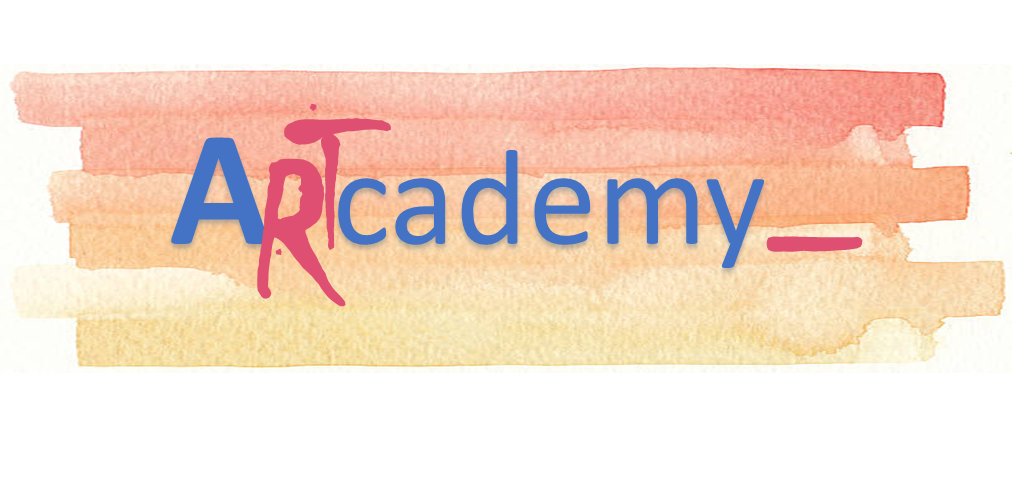 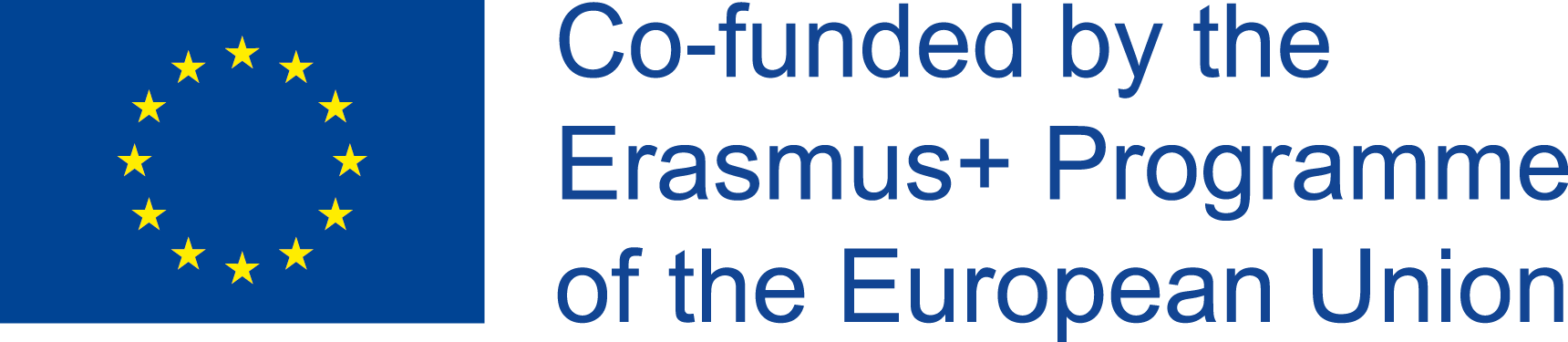 ČASŤ 3. ROZHODOVACÍ PROCES
Rozhodovací proces – úvod
Rozhodovanie je súčasťou každodenného života. Niektorí ho považujú za zručnosť, iní za umenie. Rozhodnutia sa môžu tákať osobného alebo profesionálneho života, ale v oboch prípadoch často bude mať voľba dlhotrvajúce dôsledky. 
Inak povedané, rozhodnutia, ktoré prijímame, majú potenciál ovplyvniť nás aj ostatných v krátkodobom aj dlhodobom horizonte. Preto je užitočné disponovať súborom zručností, ktoré vám umožnia zvažovať a porovnávať alternatívy – a nakoniec si zvoliť tú možnosť, ktorá je pre danú situáciu najvhodnejšia.
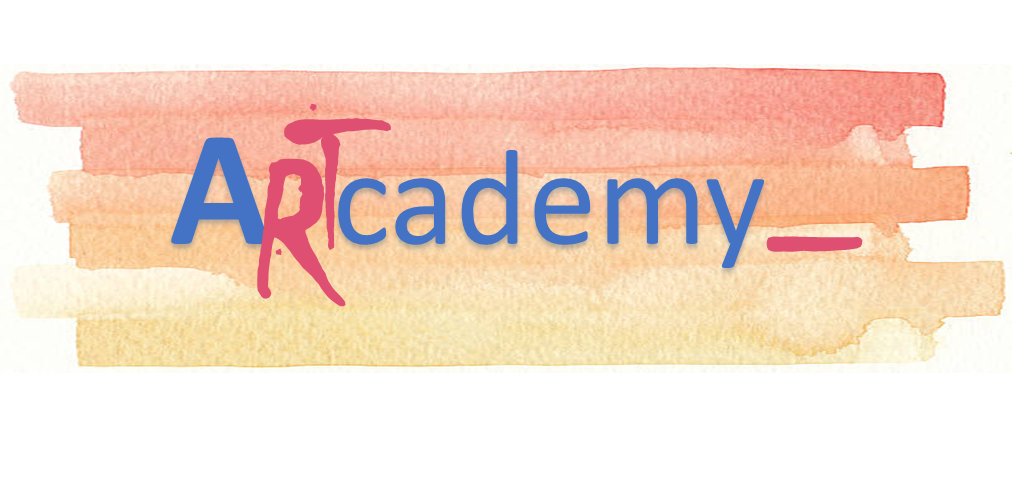 This Project has been funded with support from the European Commission. This publication reflects the views only of the author, and the Commission cannot be held responsible for any use which may be made of the information contained therein.
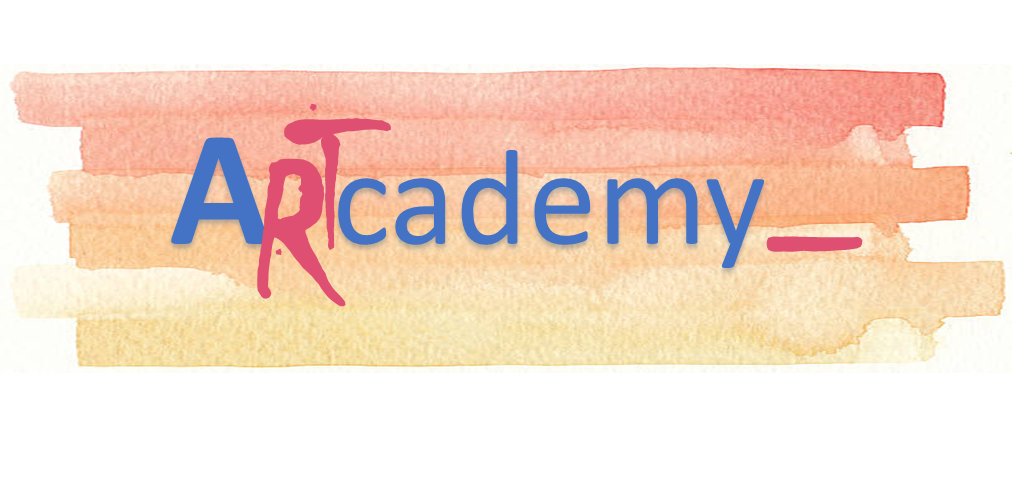 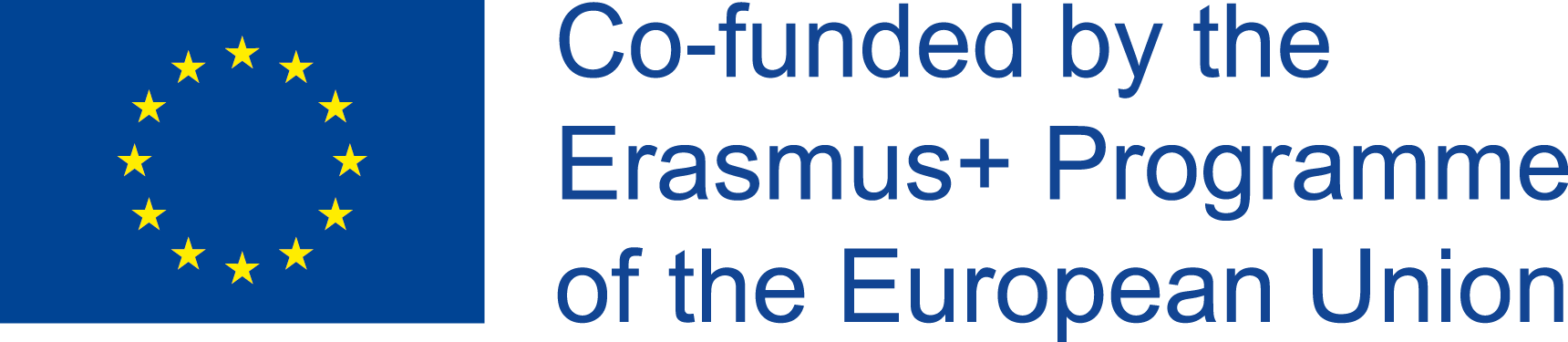 ČASŤ 3. ROZHODOVACÍ PROCES
Kroky rozhodovacieho procesu
V tejto časti si predstavíme koncepciu, ktorá identifikuje 8-krokový proces rozhodovania. Začína sa identifikáciou problému a kritérií rozhodnutia a pridelením váh týmto kritériám; potom prejde k tvorbe, analýze a výberu alternatívy, ktorá môže problém vyriešiť; implementuje danú alternatívu; a na záver sa vyhodnotí účinnosť rozhodnutia.

Tento proces sa dá použiť na opis tak individuálneho ako aj skupinového rozhodovania.
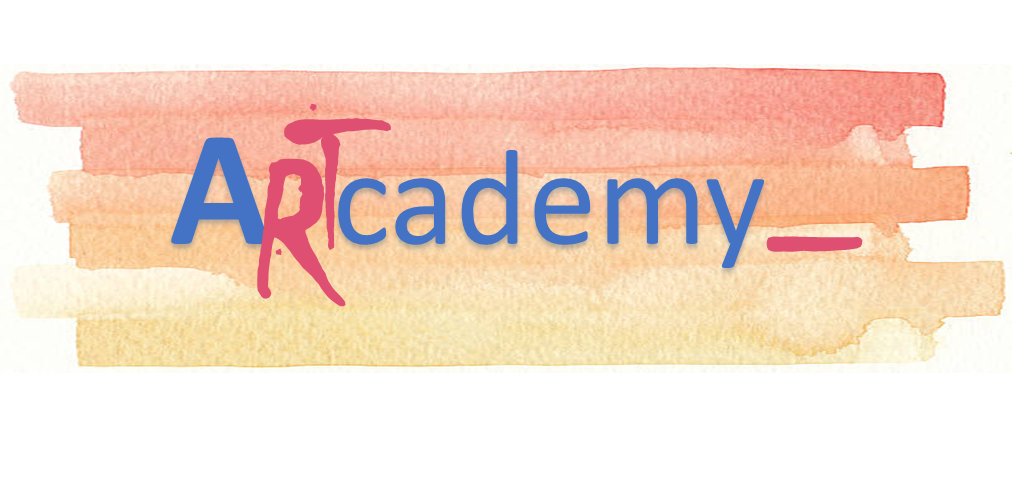 This Project has been funded with support from the European Commission. This publication reflects the views only of the author, and the Commission cannot be held responsible for any use which may be made of the information contained therein.
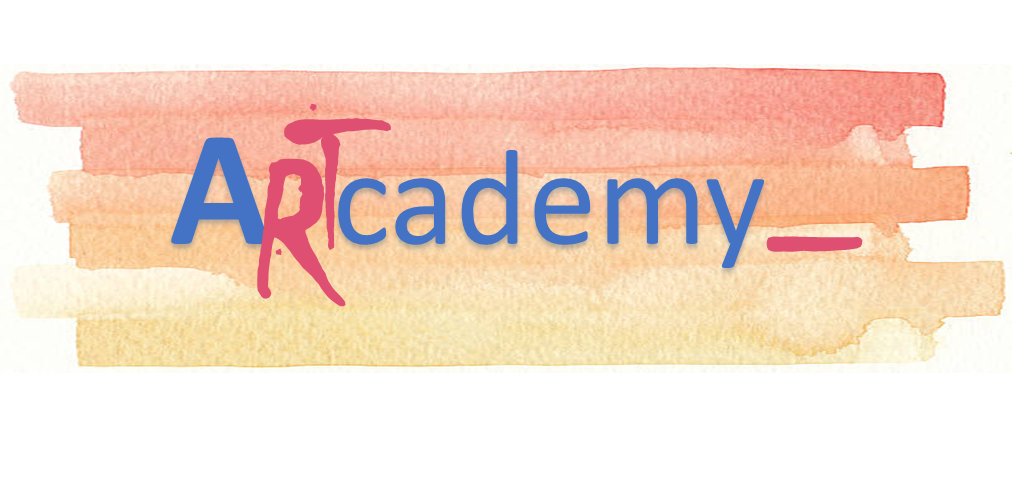 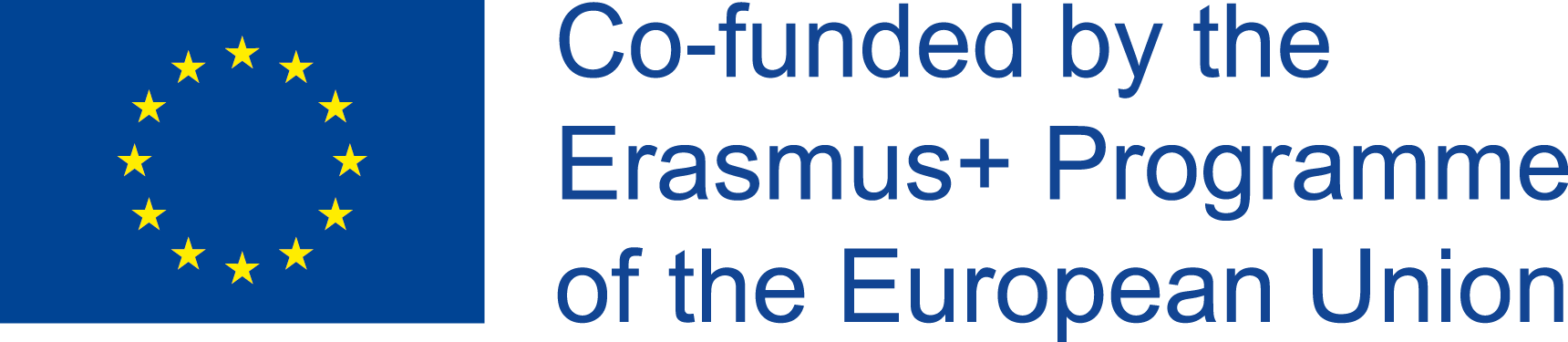 ČASŤ 3. ROZHODOVACÍ PROCES
Osem krokov rozhodovacieho procesu
Preskúmanie povahy problému
Identifikácia rozhodovacích kritérií
Priradenie váh jednotlivým kritériám
Vytváranie alternatív
Analýza jednotlivých alternatív
Voľba víťaznej alternatívy
Implementácia víťaznej alternatívy
Hodnotenie efektívnosti rozhodnutia
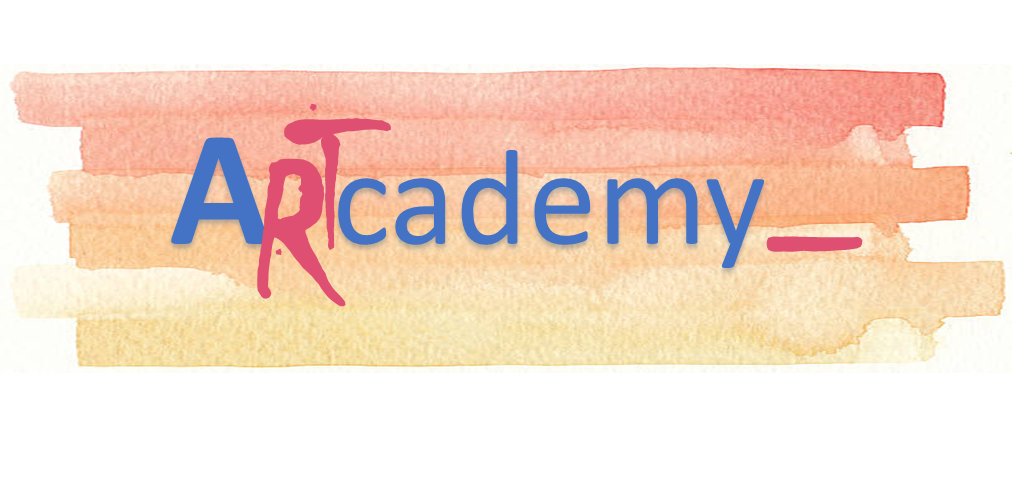 This Project has been funded with support from the European Commission. This publication reflects the views only of the author, and the Commission cannot be held responsible for any use which may be made of the information contained therein.
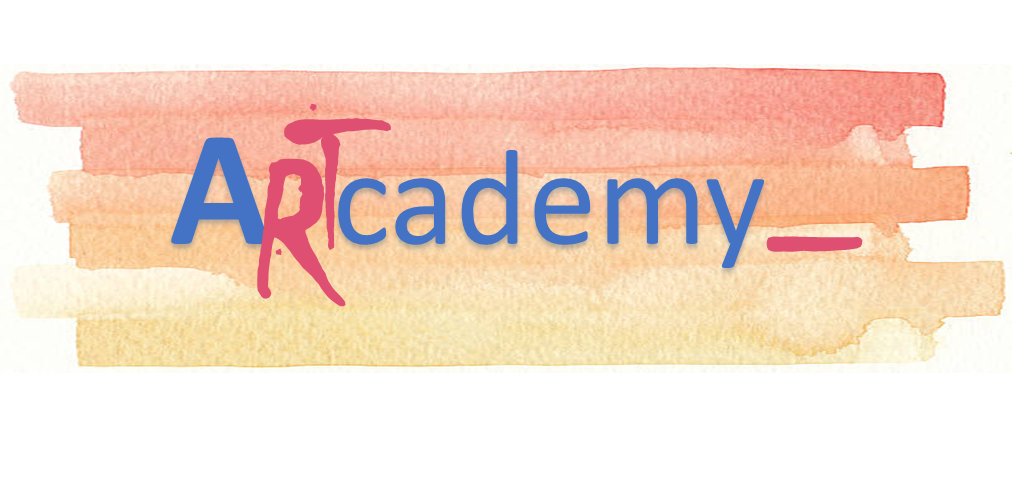 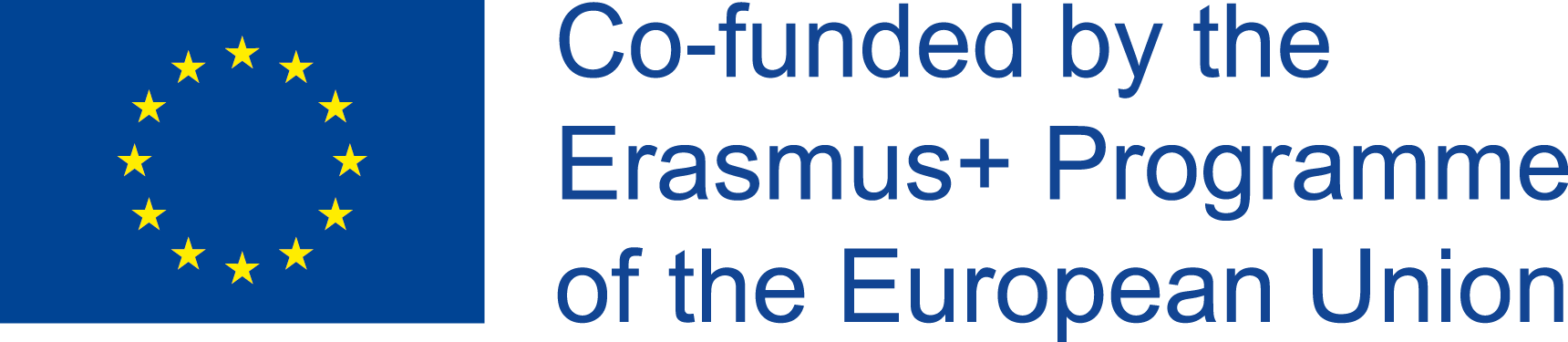 ČASŤ 4. INDIVIDUÁNE & SKUPINOVÉ ROZHODOVANIE
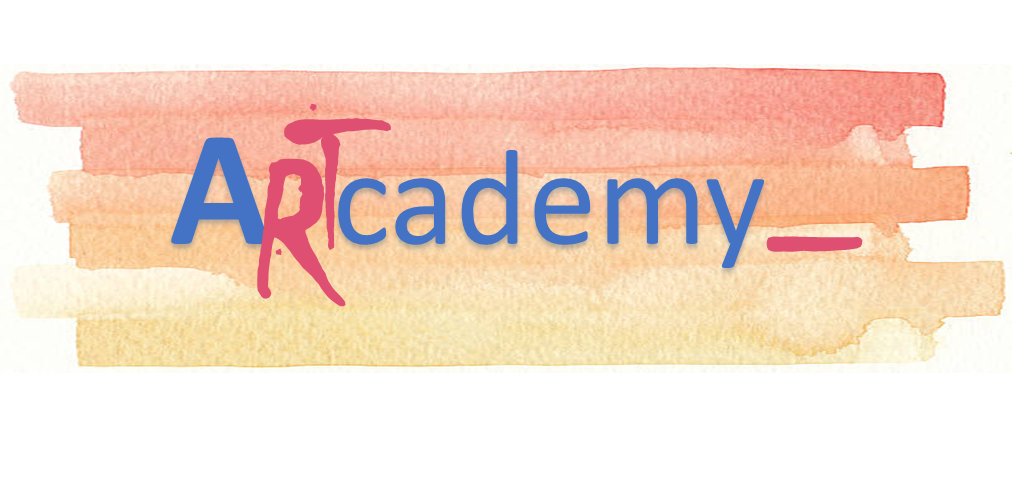 This Project has been funded with support from the European Commission. This publication reflects the views only of the author, and the Commission cannot be held responsible for any use which may be made of the information contained therein.
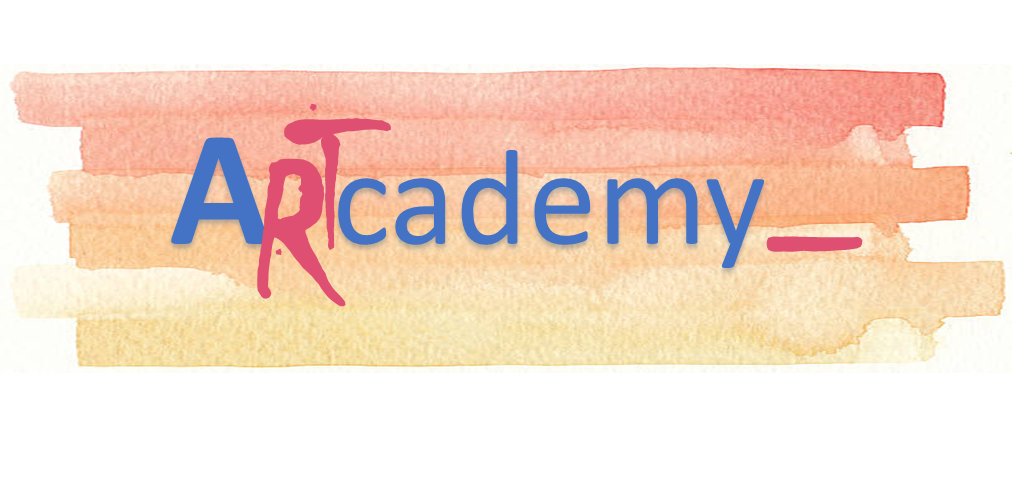 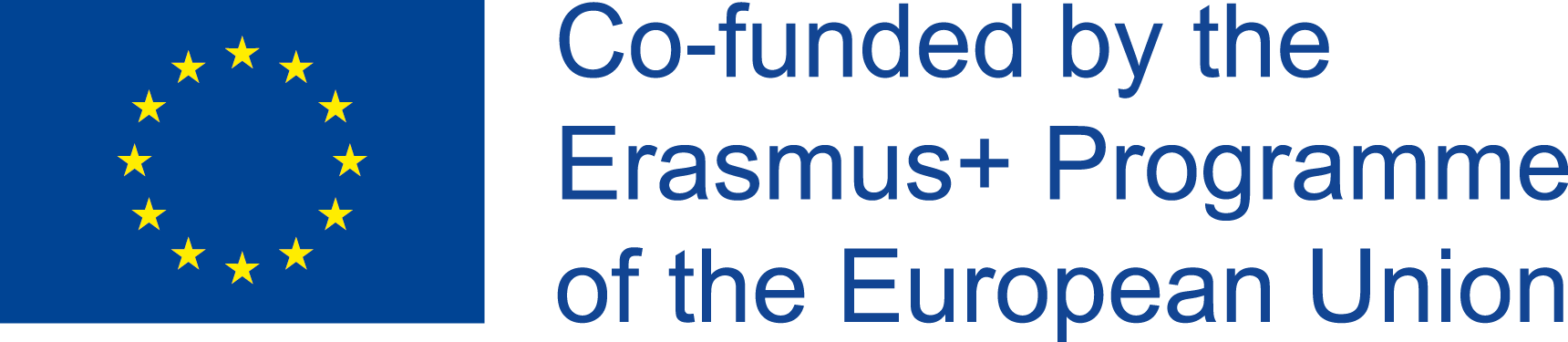 ČASŤ 4. INDIVIDUÁNE & SKUPINOVÉ ROZHODOVANIE
Výhody skupinového rozhodovania
Skupinové rozhodovanie v ideálnom prípade využíva rôzne výhody a silné stránky jednotlivých členov. Je možné, že skupina vygeneruje väčší počet kvalitnejších alternatív, čerpaním z jedinečných vlastností členov skupiny, ako môžu jednotlivci. Ak sa vytvorí väčší počet alternatív vyššej kvality, je pravdepodobné, že skupina nakoniec dospeje k lepšiemu riešeniu problému ako jednotlivec.

Skupinové rozhodovanie môže tiež viesť k väčšiemu kolektívnemu porozumeniu zvoleného možného postupu, pretože je možné, že mnohí dotknutí implementáciou rozhodnutia skutočne prispeli k jeho tvorbe. To môže podporiť pocit „vlastníctva“ rozhodnutia, ktoré pravdepodobne prispeje k väčšiemu prijatiu zvoleného postupu a väčšej angažovanosti ovplyvnených, aby bol tento postup úspešný.
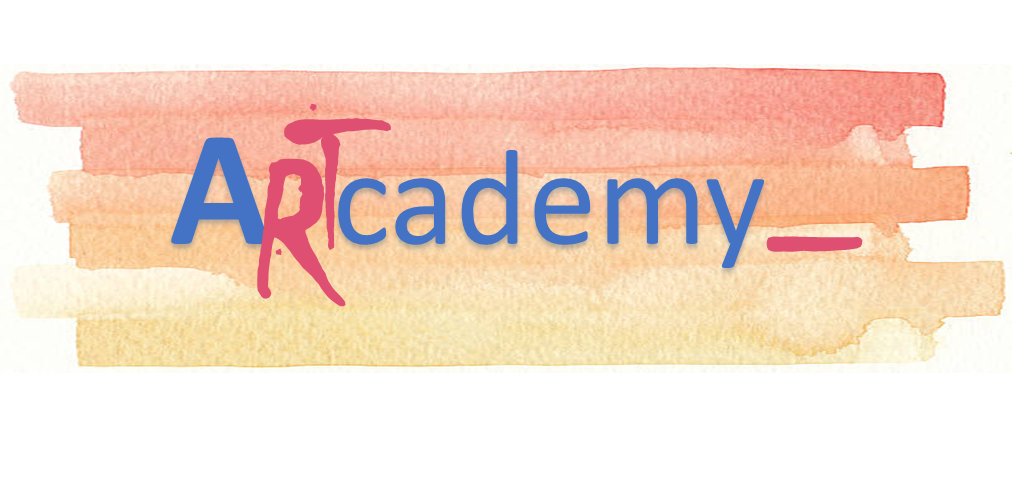 This Project has been funded with support from the European Commission. This publication reflects the views only of the author, and the Commission cannot be held responsible for any use which may be made of the information contained therein.
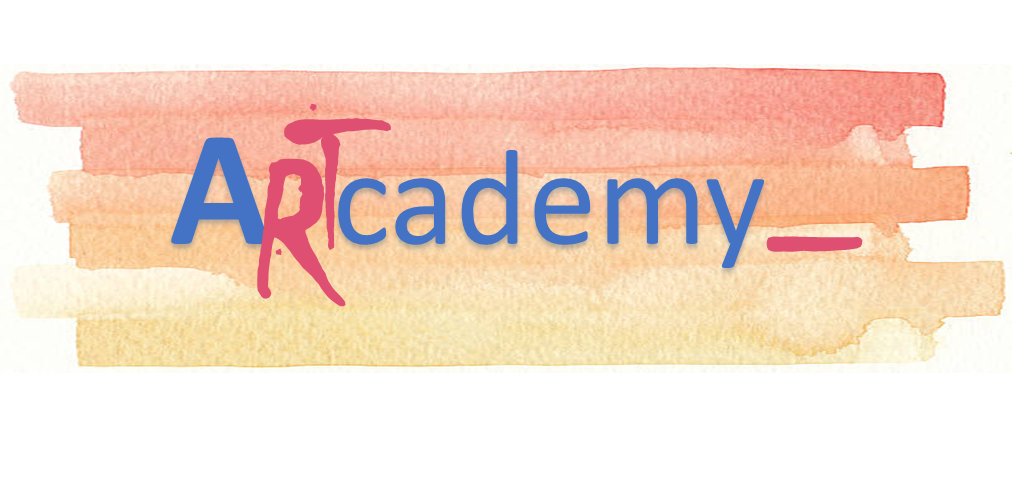 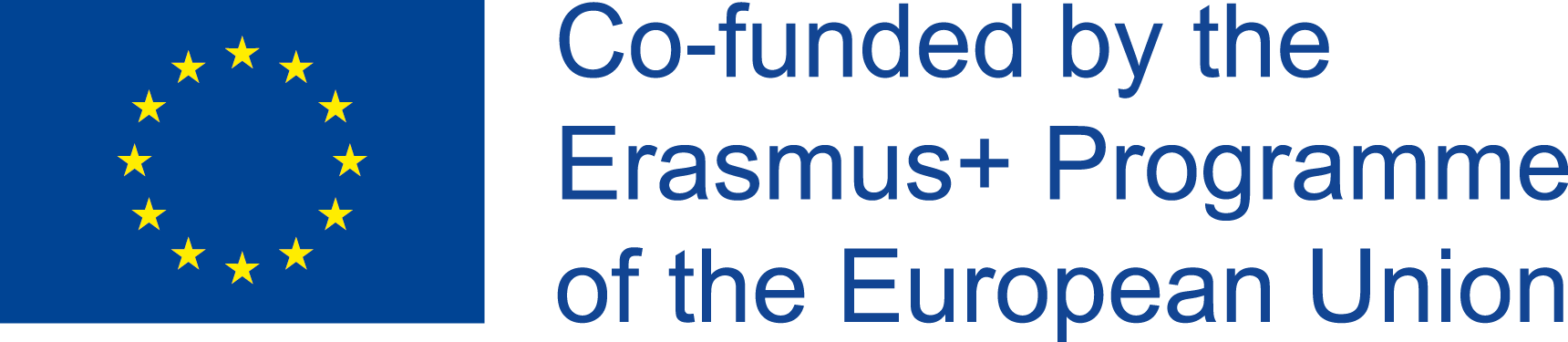 ČASŤ 4. INDIVIDUÁNE & SKUPINOVÉ ROZHODOVANIE
Nevýhody skupinového rozhodovania
Skupiny zvyčajne prijímajú rozhodnutia pomalšie ako jednotlivci, takže niekedy je ťažké ich využiť v situáciách, keď sa rozhodnutia musia spraviť veľmi rýchlo.
Jedným z najčastejšie uvádzaných problémov je skupinové myslenie (angl. orig. groupthink) Skupinové myslenie nastáva, keď jednotlivci v skupine cítia tlak na prispôsobenie sa tomu, čo sa zdá byť v skupine dominantným pohľadom. Nesúhlasné názory oproti väčšinového názoru sú potláčané a alternatívne postupy nie sú plne preskúmavané.
Polarizácia skupiny je ďalšou potenciálnou nevýhodou skupinového rozhodovania. Ide o tendenciu skupiny približovať sa k extrémnejším riešeniam problému. Fenomén „riskantného posunu“ je príkladom polarizácie; nastane, keď je rozhodnutie skupiny rizikovejšie, ako by ho urobil ktorýkoľvek z členov skupiny jednotlivo. Môže to mať za následok, že jednotlivci v skupine niekedy necítia takú zodpovednosť za konanie skupiny, akú by mali, ak by sa mali rozhodovať sami.
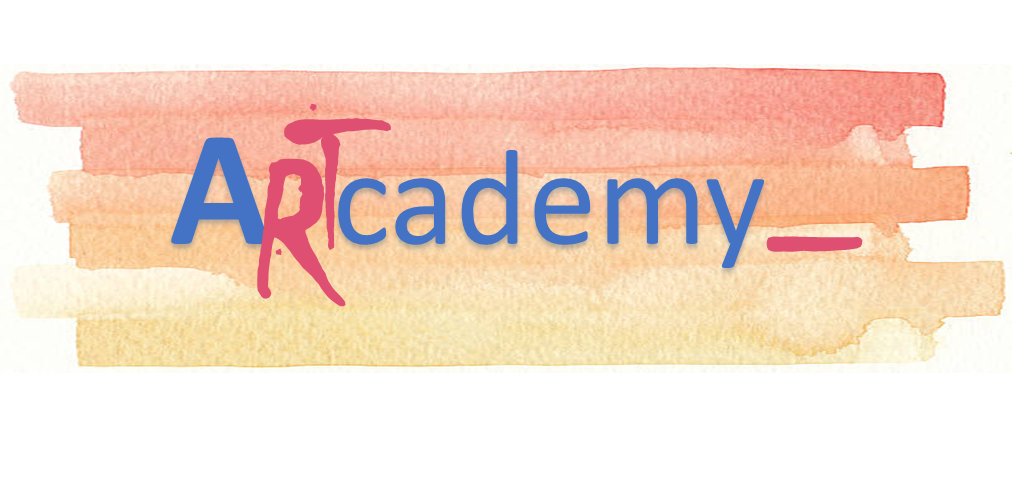 This Project has been funded with support from the European Commission. This publication reflects the views only of the author, and the Commission cannot be held responsible for any use which may be made of the information contained therein.
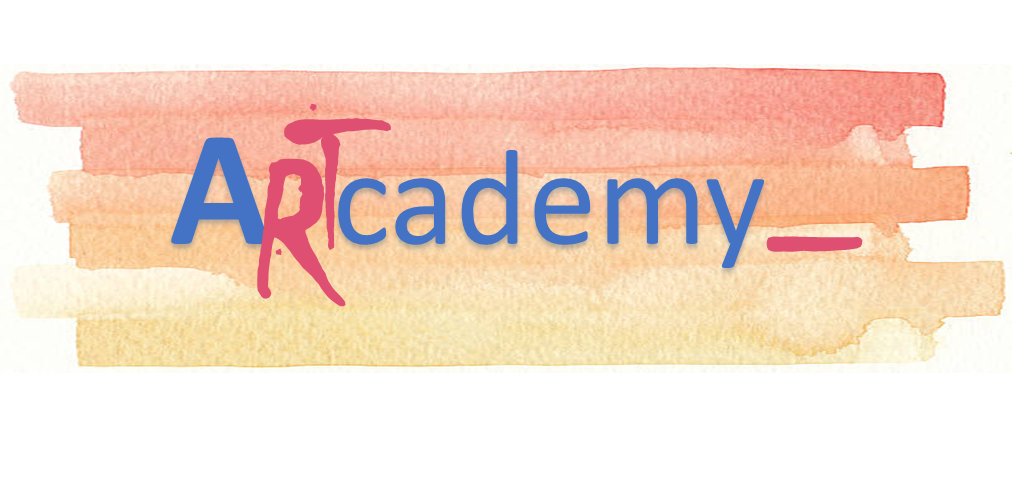 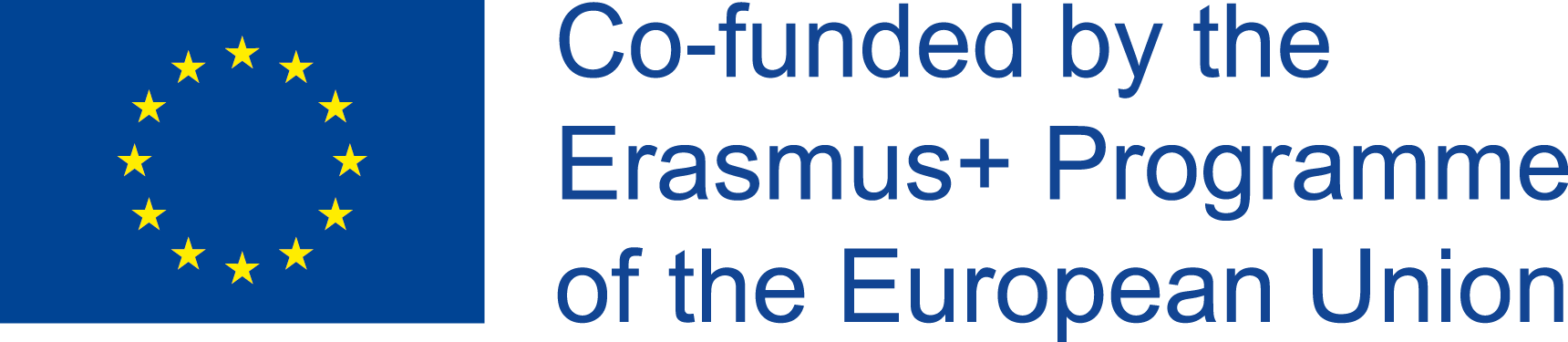 ČASŤ 4. INDIVIDUÁNE & SKUPINOVÉ ROZHODOVANIE
Výhody individuálneho rozhodovania
Jednotlivec spravidla robí rozhodnutia rýchlo. Nakoľko skupine dominujú rôzni ľudia, rozhodovanie je dosť časovo náročné. Len samotné zhromaždenie členov skupiny si často vyžaduje veľa času.
Jednotlivci neunikajú zodpovednosti. Sú zodpovední za svoje činy a výkony. Keď ste v skupine, nie je jednoduché považovať niekoho zodpovedného za nesprávne rozhodnutie.
Individuálne rozhodovanie šetrí čas, peniaze a energiu, nakoľko jednotlivci vo všeobecnosti robia rýchle a logické rozhodnutia. Na druhej strane skupinové rozhodovanie si vyžaduje viac času, peňazí a energie.
Rozhodnutia jednotlivcov sú v porovnaní s rozhodnutiami skupín cielenejšie a racionálnejšie.
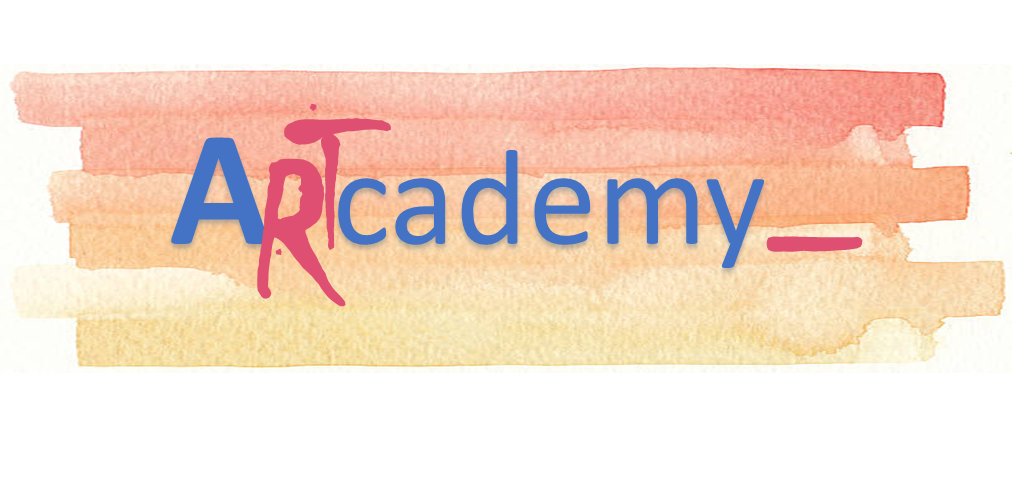 This Project has been funded with support from the European Commission. This publication reflects the views only of the author, and the Commission cannot be held responsible for any use which may be made of the information contained therein.
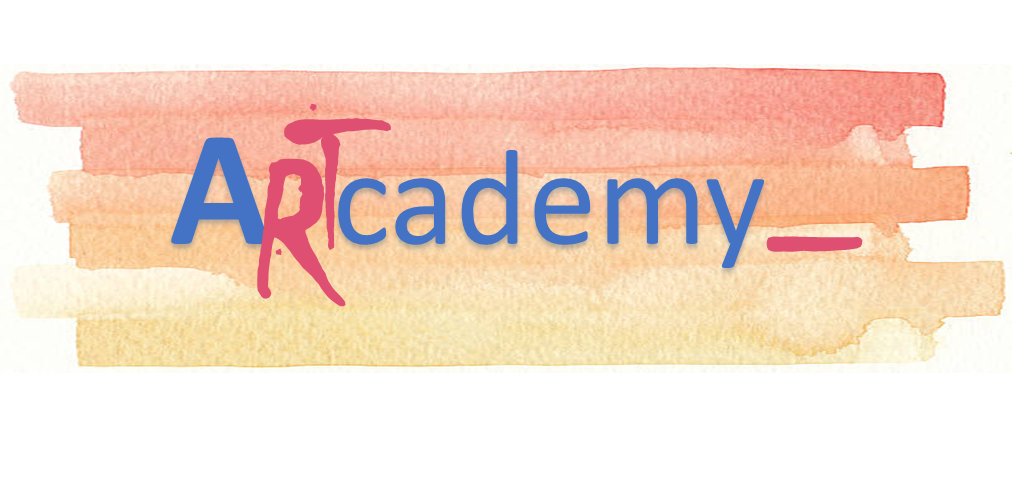 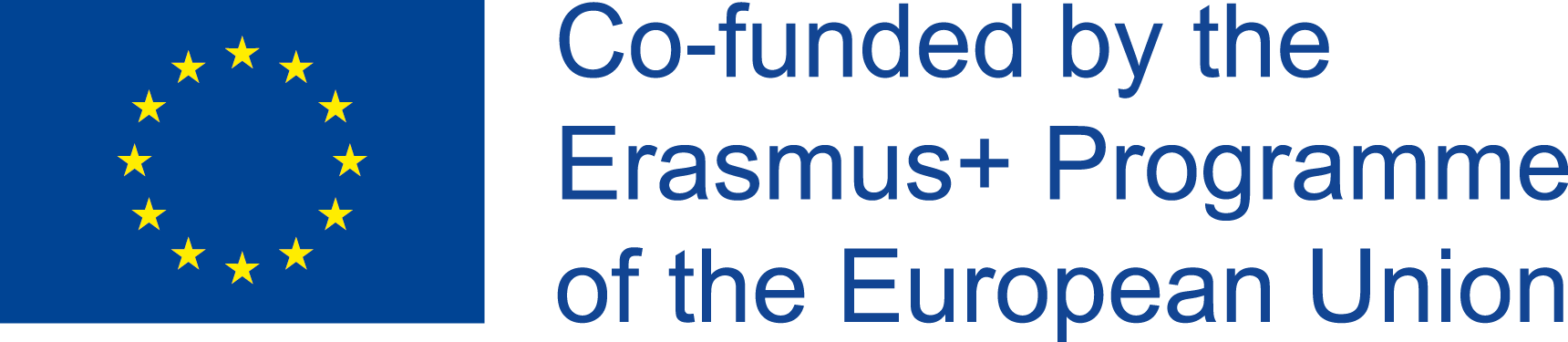 ČASŤ 4. INDIVIDUÁNE & SKUPINOVÉ ROZHODOVANIE
Nevýhody individuálneho rozhodovania
V porovnaní s jednotlivcom má skupina pri rozhodovaní možnosť zhromaždiť viac informácií.
Jednotlivec pri rozhodovaní využíva vlastné názory a intuíciu. Nakoľko skupina má viac členov, zohľadňuje viac názorov a prístupov, a to môže viesť k lepšiemu rozhodnutiu.
Skupina objaví skryté talenty a kľúčové kompetencie jednotlivých zamestnancov organizácie.
Jednotlivec nebude brať do úvahy záujmy každého jedného člena, zatiaľ čo skupina môže brať do úvahy záujmy všetkých členov organizácie.
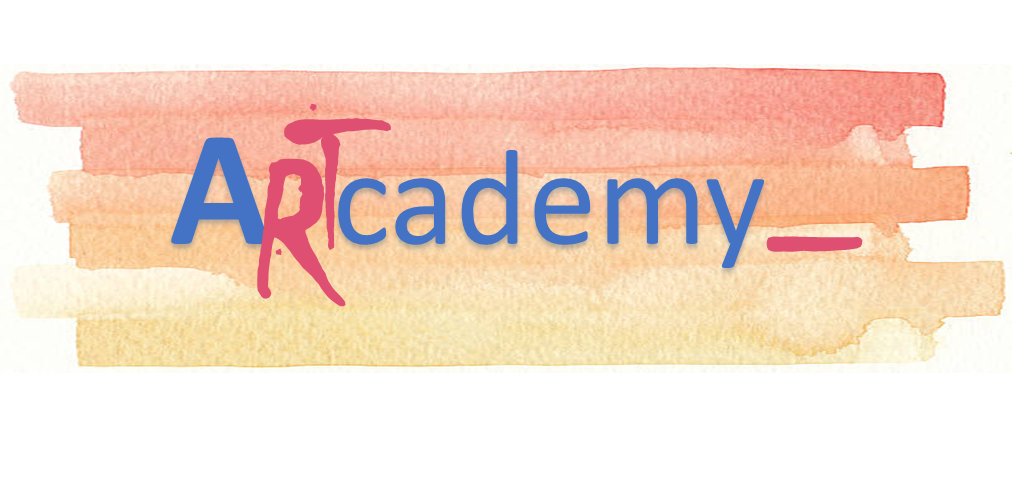 This Project has been funded with support from the European Commission. This publication reflects the views only of the author, and the Commission cannot be held responsible for any use which may be made of the information contained therein.
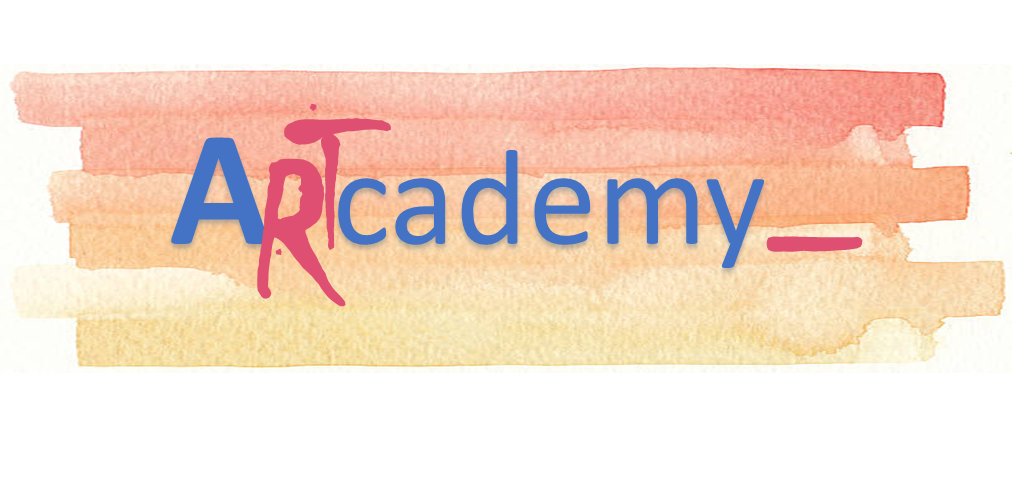 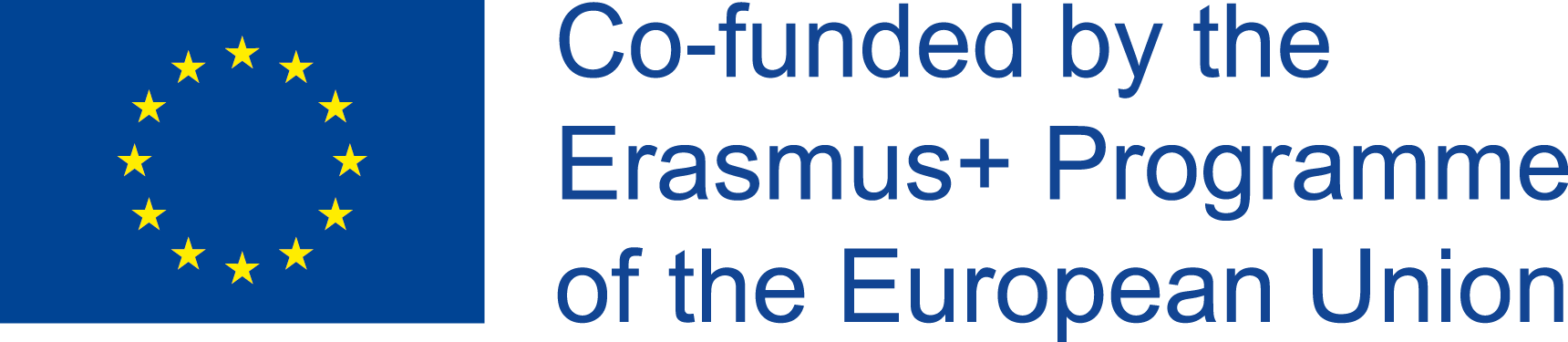 ČASŤ 5. ETICKÉ ASPEKTY ROZHODOVANIA
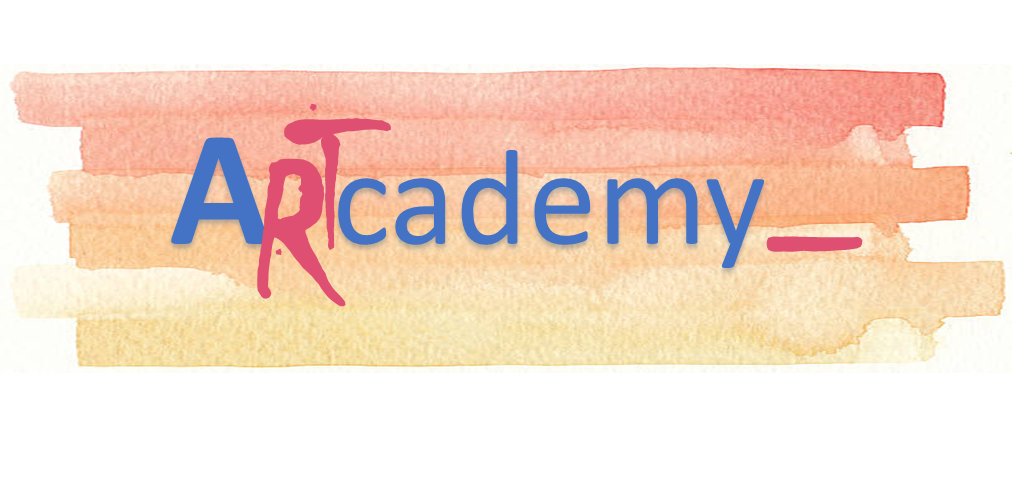 This Project has been funded with support from the European Commission. This publication reflects the views only of the author, and the Commission cannot be held responsible for any use which may be made of the information contained therein.
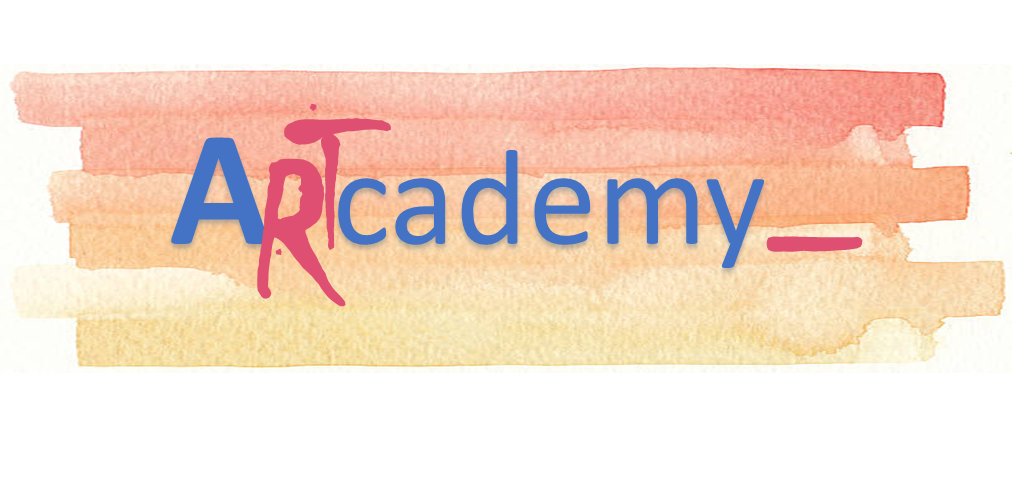 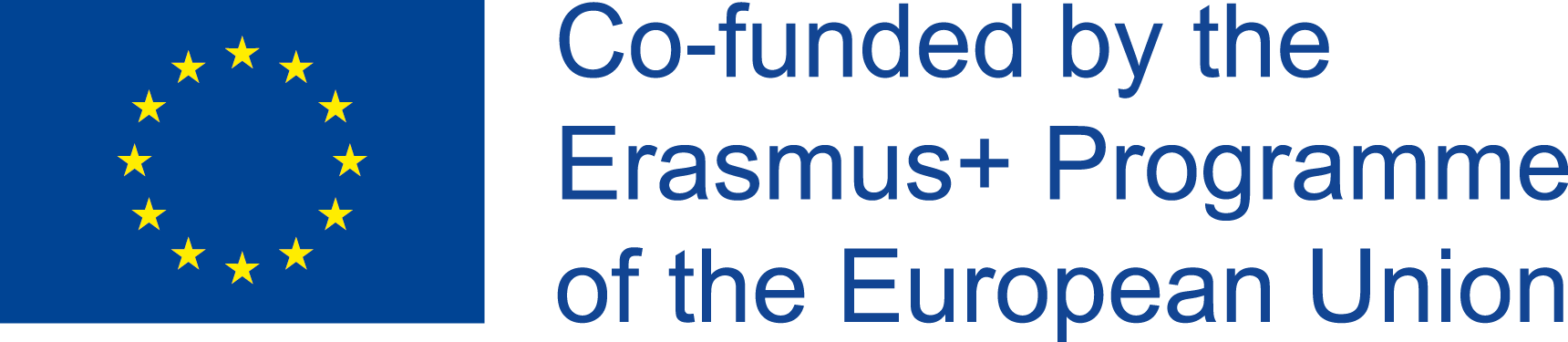 ČASŤ 5. ETICKÉ ASPEKTY ROZHODOVANIA
Etické uvažovanie a rozhodovanie
Etické rozhodnutie sa týka úsudku o tom, čo je správne alebo nesprávne. Etické rozhodnutie je také, kde si človek vyberá, ako reagovať na danú situáciu na základe hodnôt dobra a zla, na rozdiel od iba účelnosti alebo efektívnosti. To znamená, že sa zaoberá aj morálnymi otázkami. Morálnu stránku rozhodovania určuje viacero faktorov.

Etické zdôvodnenie je schopnosť posúdiť, či je niečo správne alebo nesprávne. Vyžaduje si základné znalosti o spôsobe, akým to môžeme posúdiť a reflexiu kritérií, ktoré pri posudzovaní používame.

Sú dve základné etické teórie, ktoré sa snažia špecifikovať a zdôvodniť morálne pravidlá a princípy: utilitarizmus a deontologická etika. Utilitarianizmus je teória, ktorá hovorí, že pre rozhodnutia je z hľadiska etiky relevantná iba jediná vec – užitočnosť. Jedinou eticky správnou možnosťou je potom tá, ktorá prináša najväčší úžitok. Deontológovia veria, že povinnosti majú prednosť pred všetkým ostatným. Povinnosť je zodpovednosťou, nutnosťou aj záväzkom.
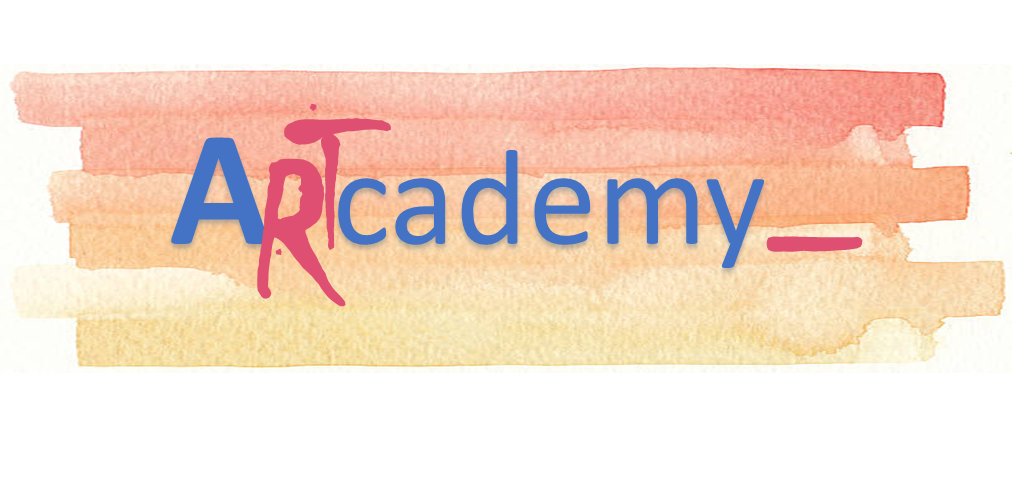 This Project has been funded with support from the European Commission. This publication reflects the views only of the author, and the Commission cannot be held responsible for any use which may be made of the information contained therein.
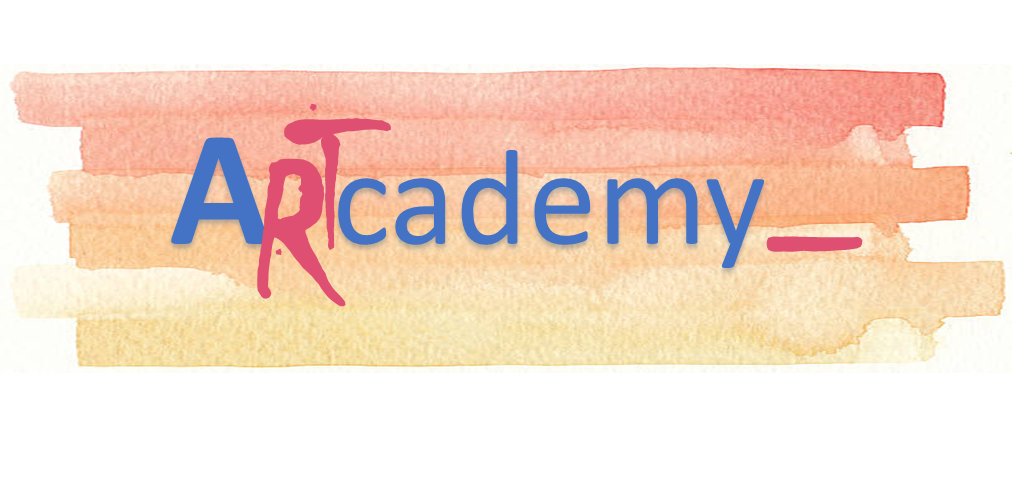 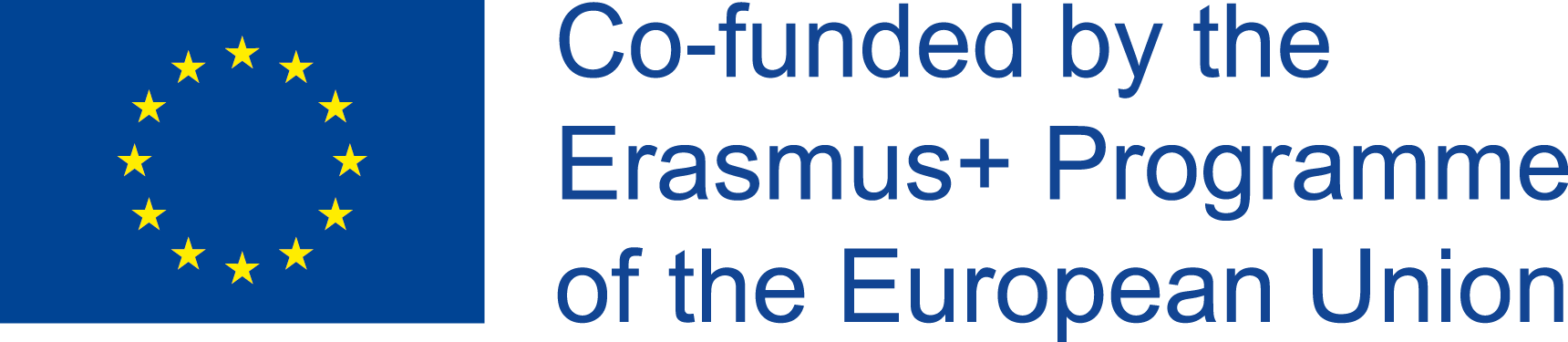 ČASŤ 5. ETICKÉ ASPEKTY ROZHODOVANIA
Rámec pre pochopenie etického rozhodovania
Vzdelanie a zamestnanie
Kognitívny
a morálny vývoj
Vek a pohlavie
Národné a kultúrne charakteristiky
Morálna predstavivosť
Ťažisko kontroly
Osobné hodnoty
Osobná integrita
Faktory jednotlivca
Morálna intenzita
Morálne rámcovanie
Odmeny
Autorita
Byrokracia
Pracovné úlohy
Organizačná kultúra
Národný kontext
Situačné faktory
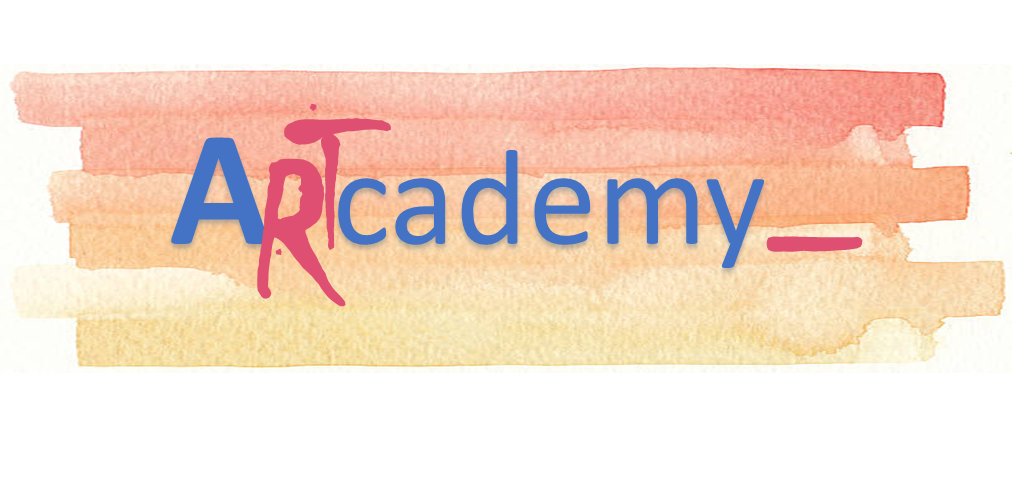 This Project has been funded with support from the European Commission. This publication reflects the views only of the author, and the Commission cannot be held responsible for any use which may be made of the information contained therein.
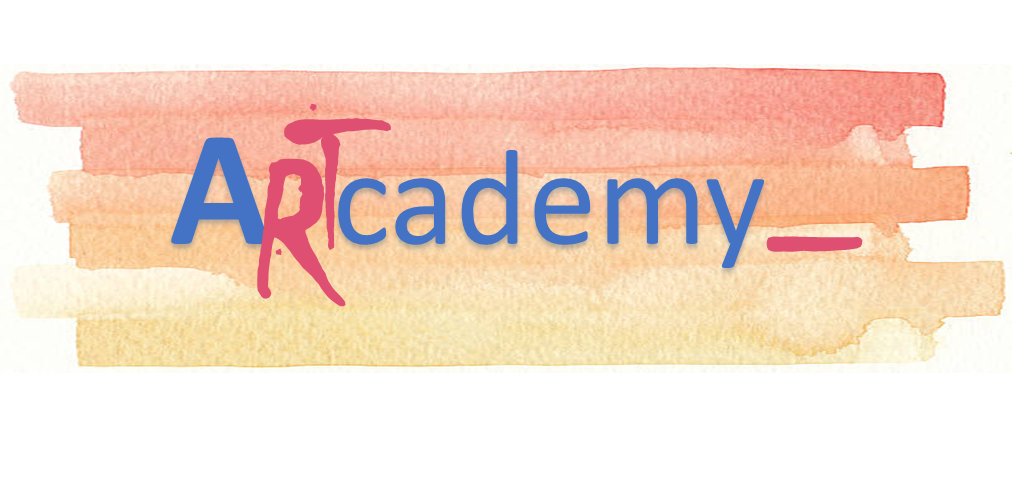 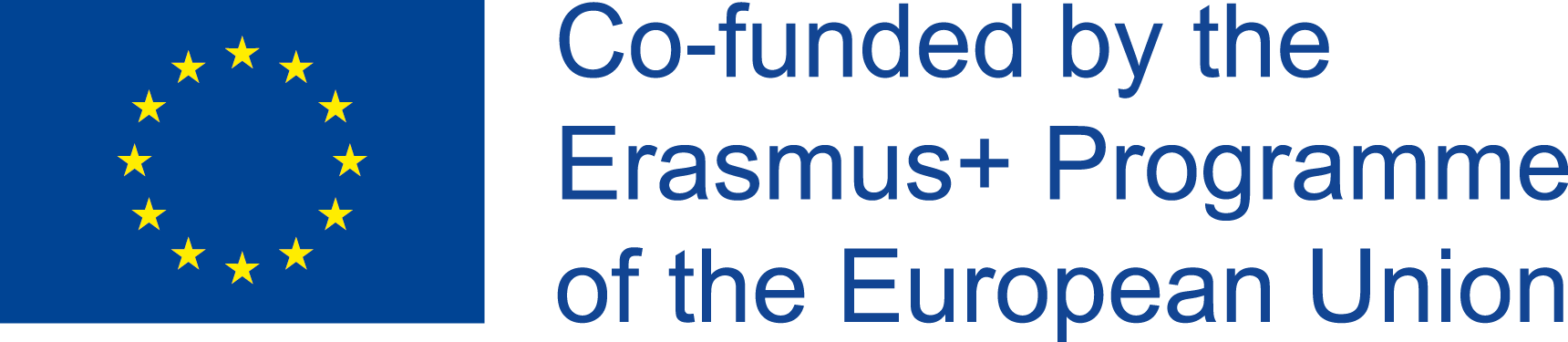 ČASŤ 5. ETICKÉ ASPEKTY ROZHODOVANIA
Racionalizácia neetického správania
Crane & Matten, 2010
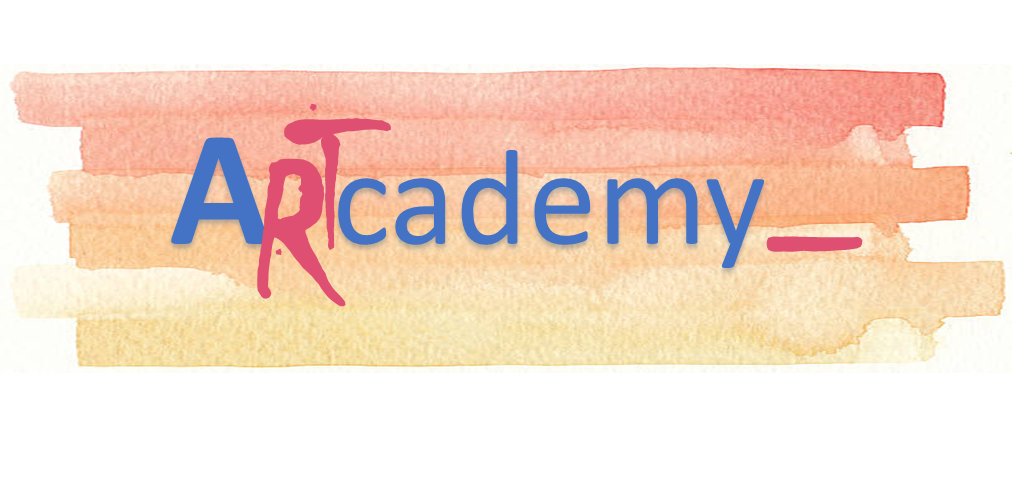 This Project has been funded with support from the European Commission. This publication reflects the views only of the author, and the Commission cannot be held responsible for any use which may be made of the information contained therein.
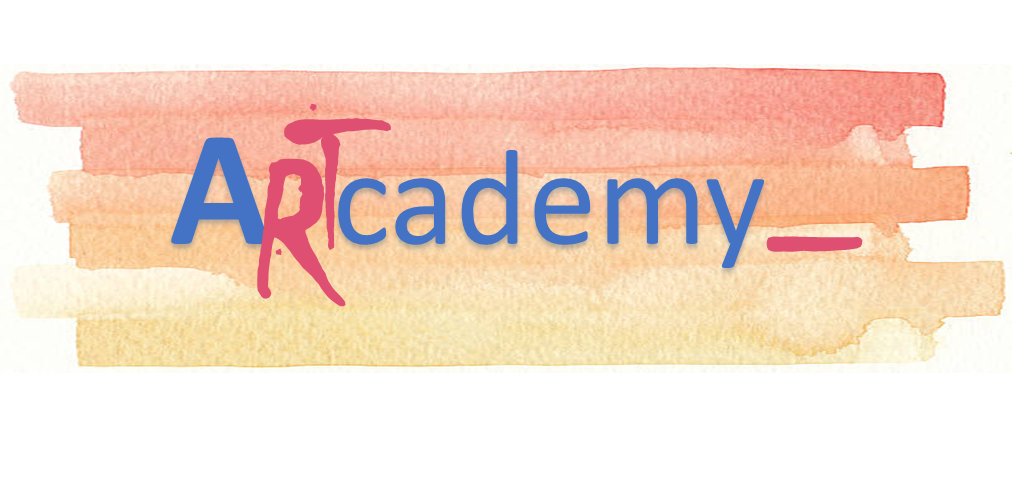 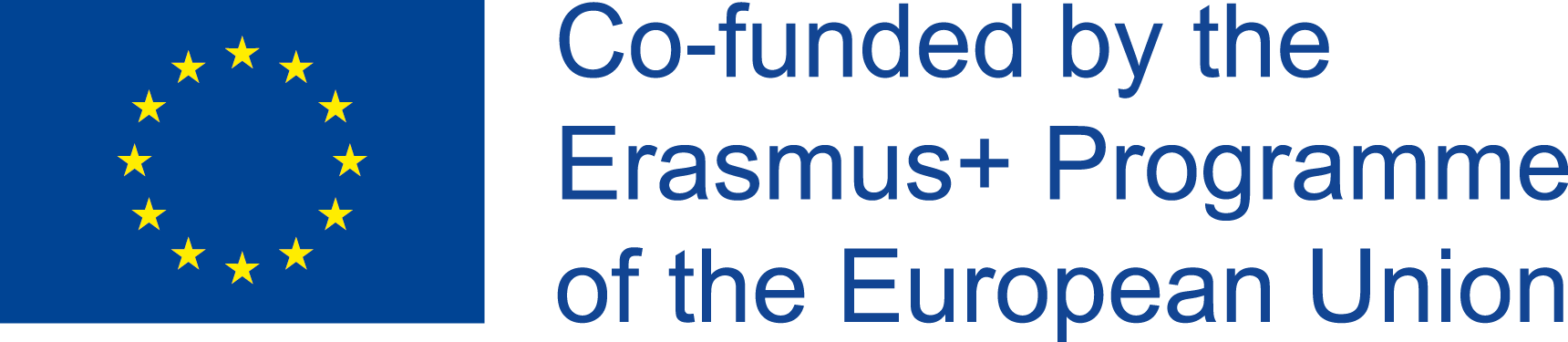 ĎAKUJEME!